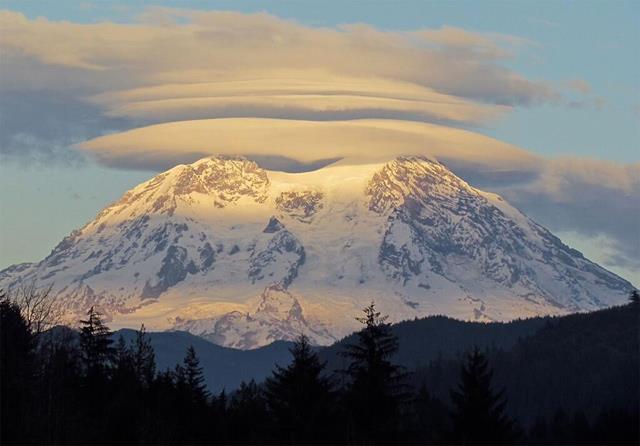 Mount Rainier Weather
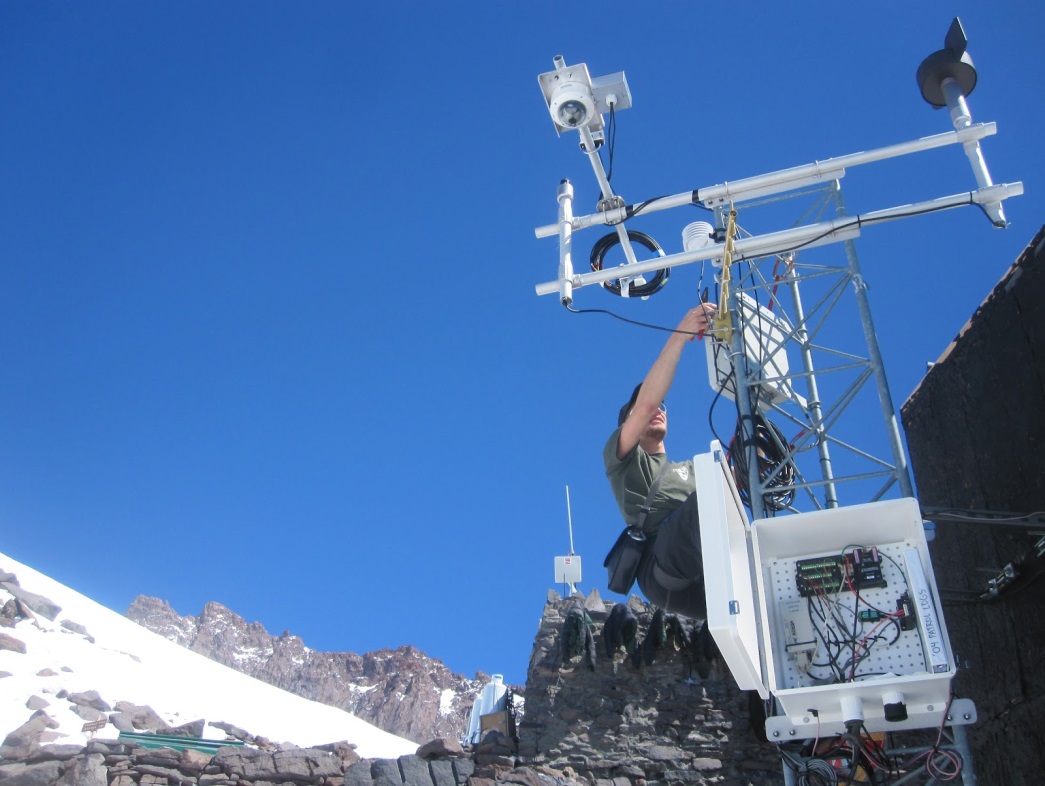 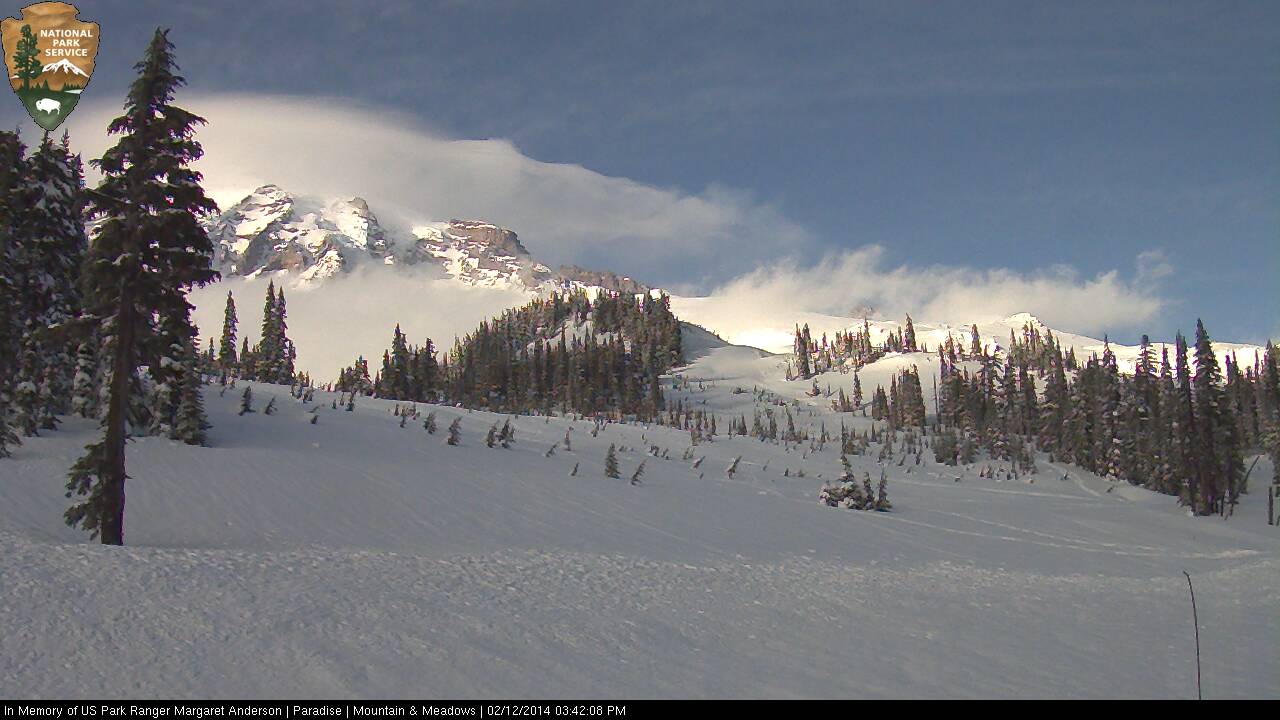 Make Observations
Collect Weather Data
[Speaker Notes: When the students open up the file, it will look like this.]
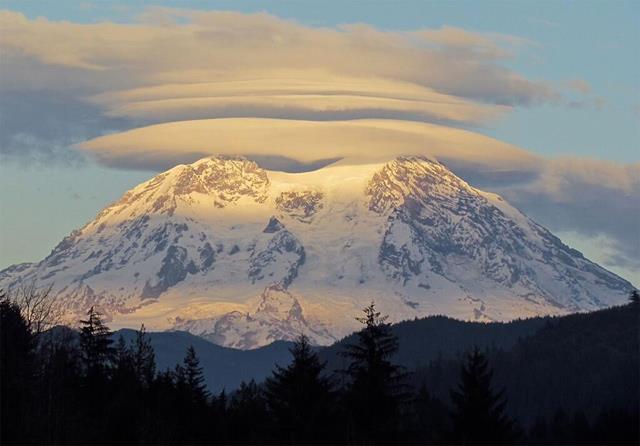 February
2014
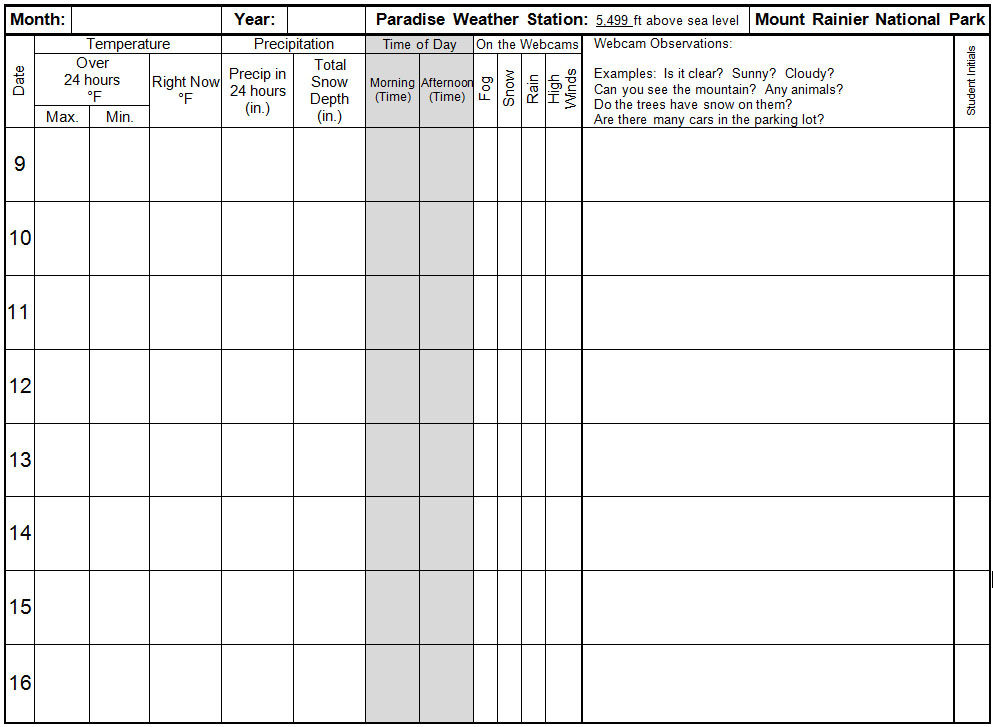 [Speaker Notes: On the hard copy of the record sheet, students should make sure that the correct month and year is in the box.  If it is not there, they should write it in.]
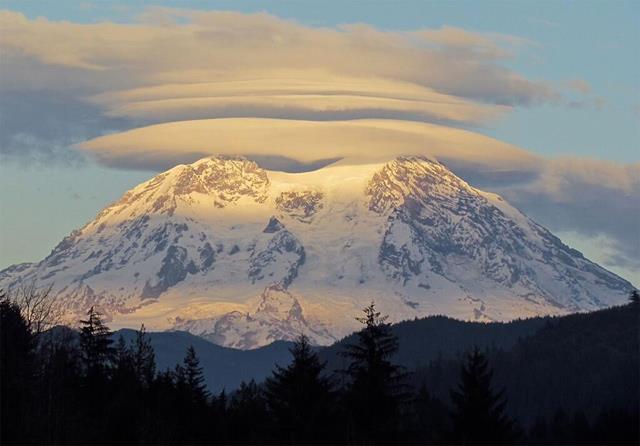 Mount Rainier Weather
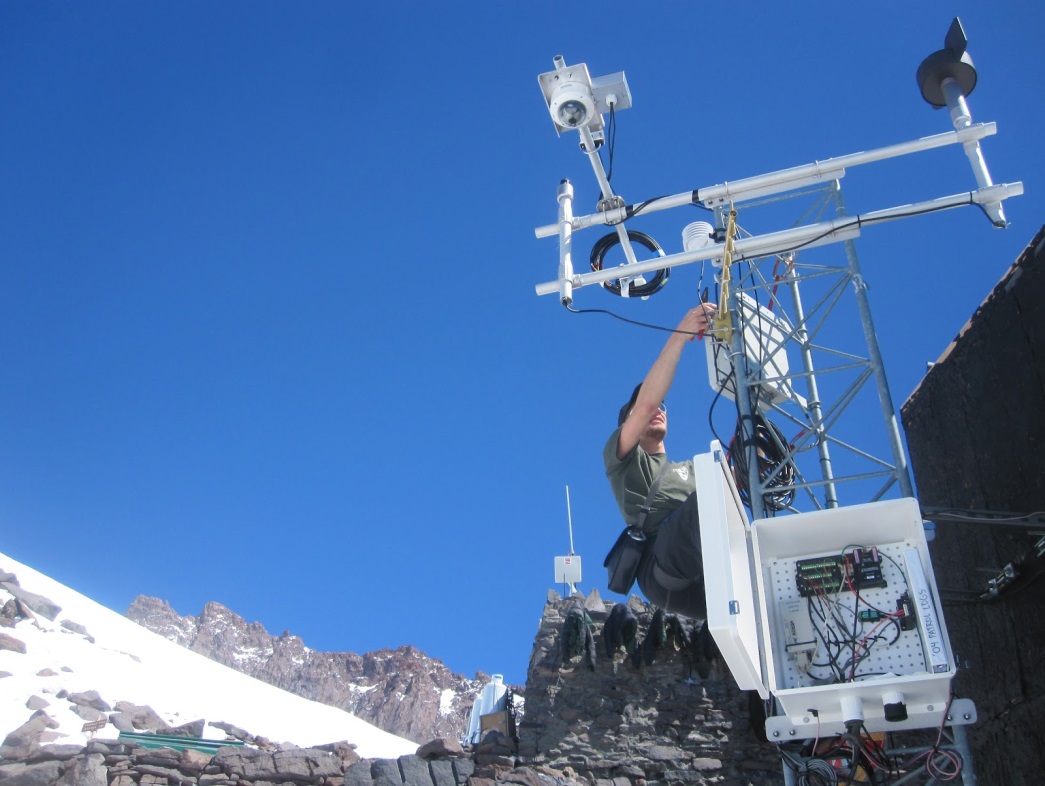 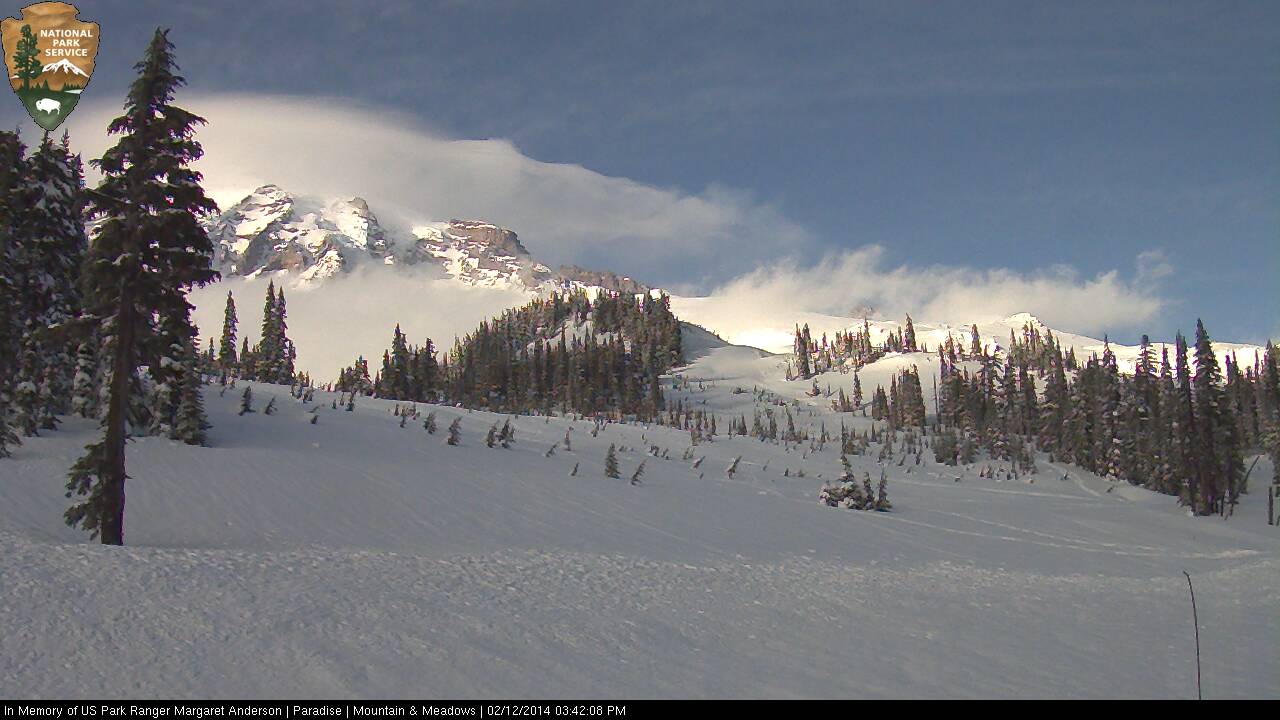 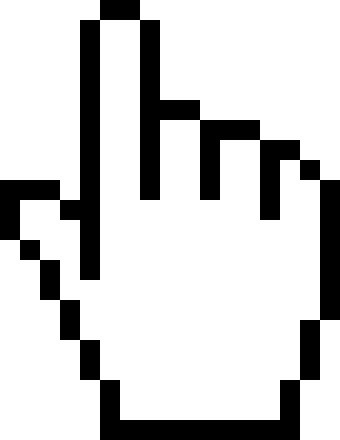 Make Observations
Collect Weather Data
[Speaker Notes: Students should click on the picture that says “Collect Weather Data.”]
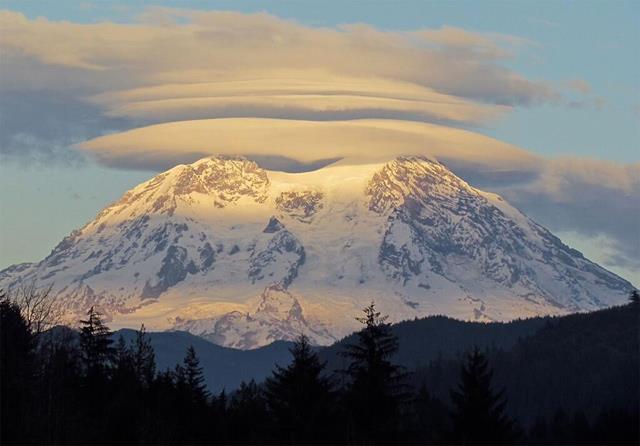 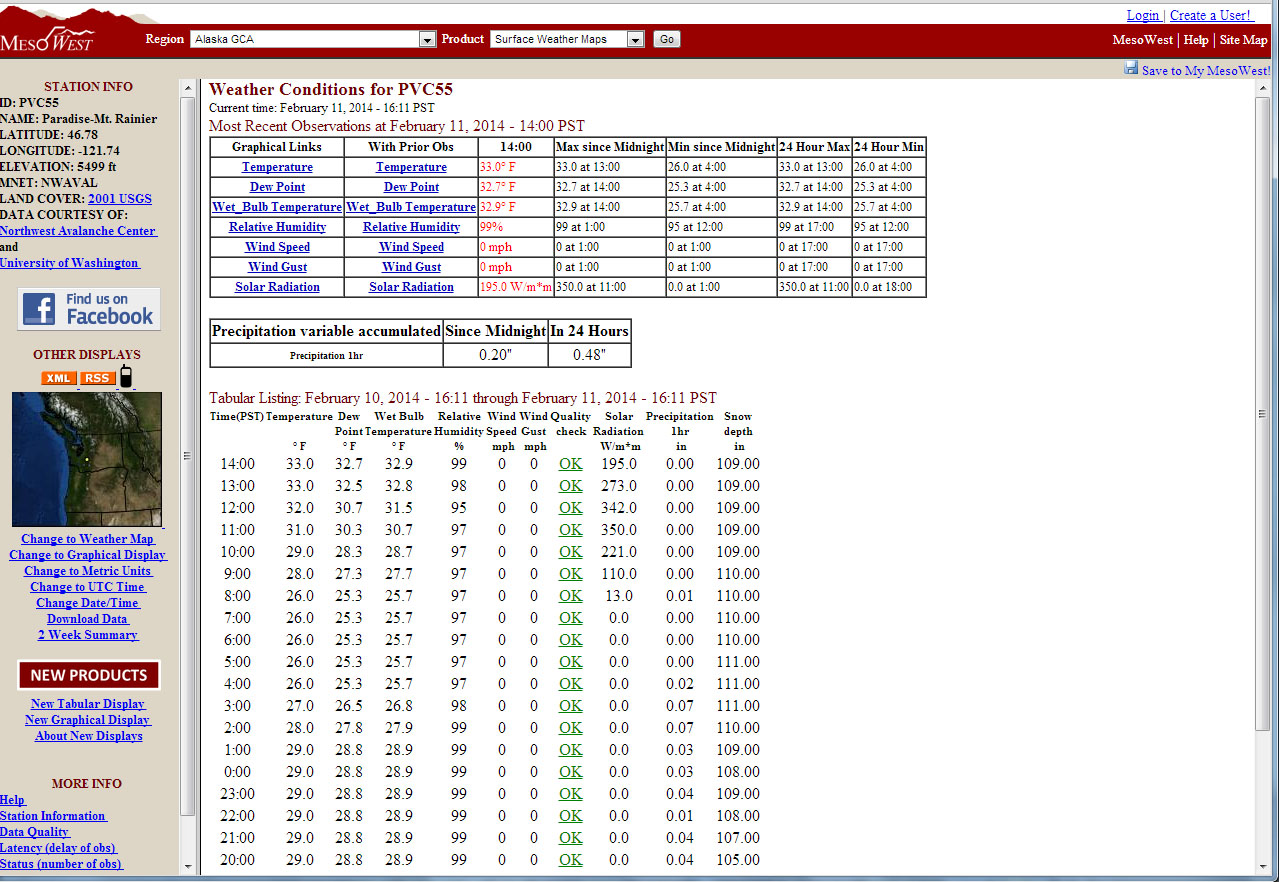 [Speaker Notes: It will bring them to the website of a weather station in Paradise, Washington.  Paradise is located at approximately 5,400 feet on the southwestern slope of Mount Rainier.]
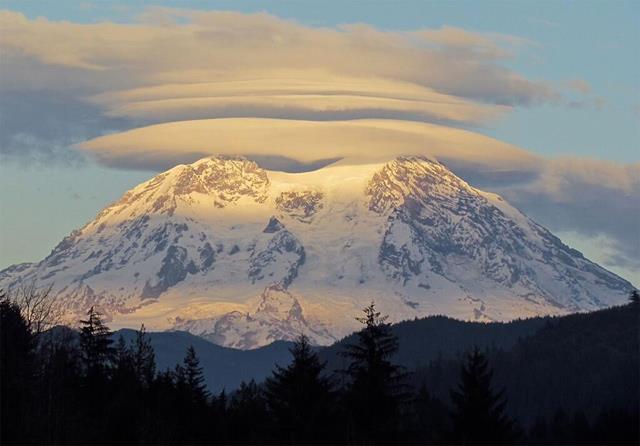 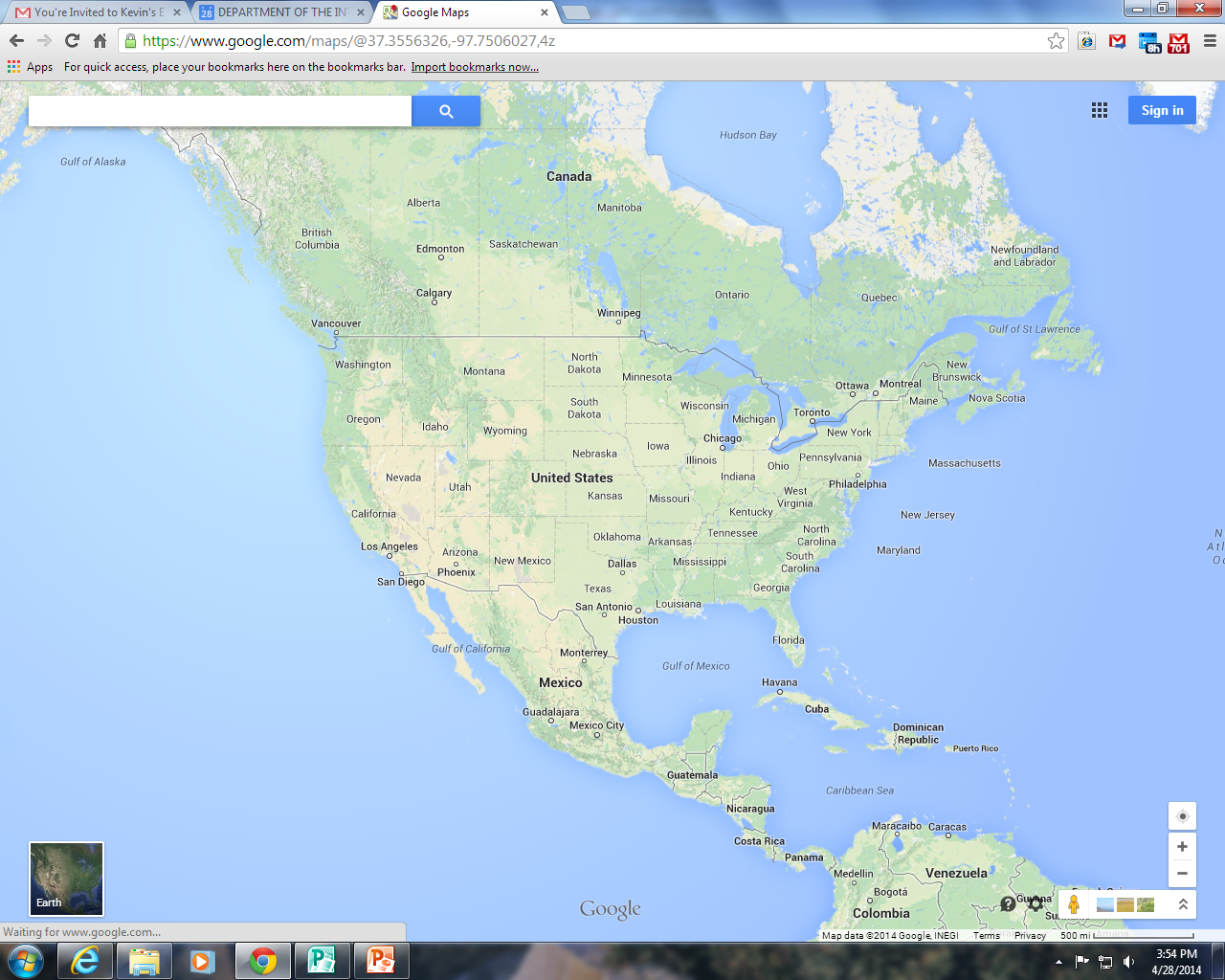 [Speaker Notes: Mount Rainier National Park is located in Washington State.]
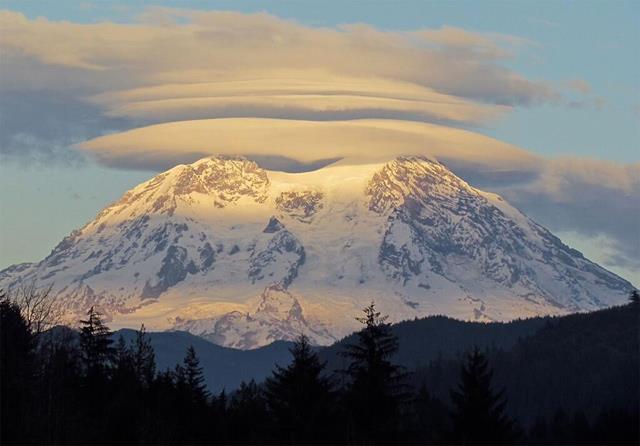 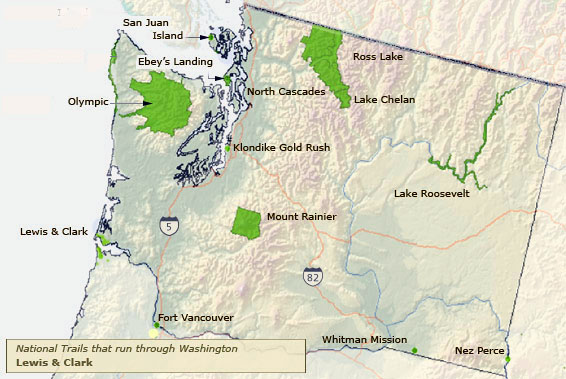 Seattle
[Speaker Notes: It is approximately 60 miles south east of Seattle, Washington, a major city.]
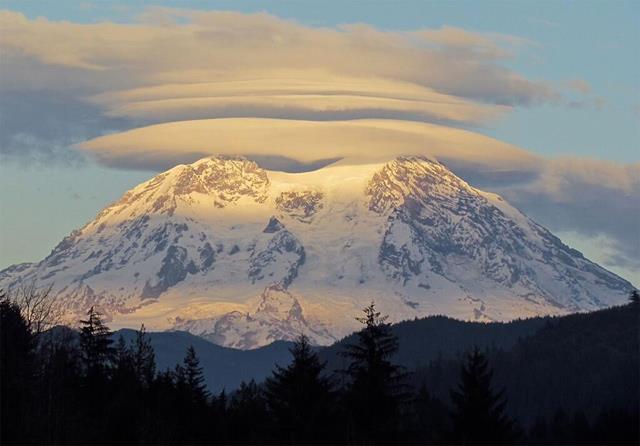 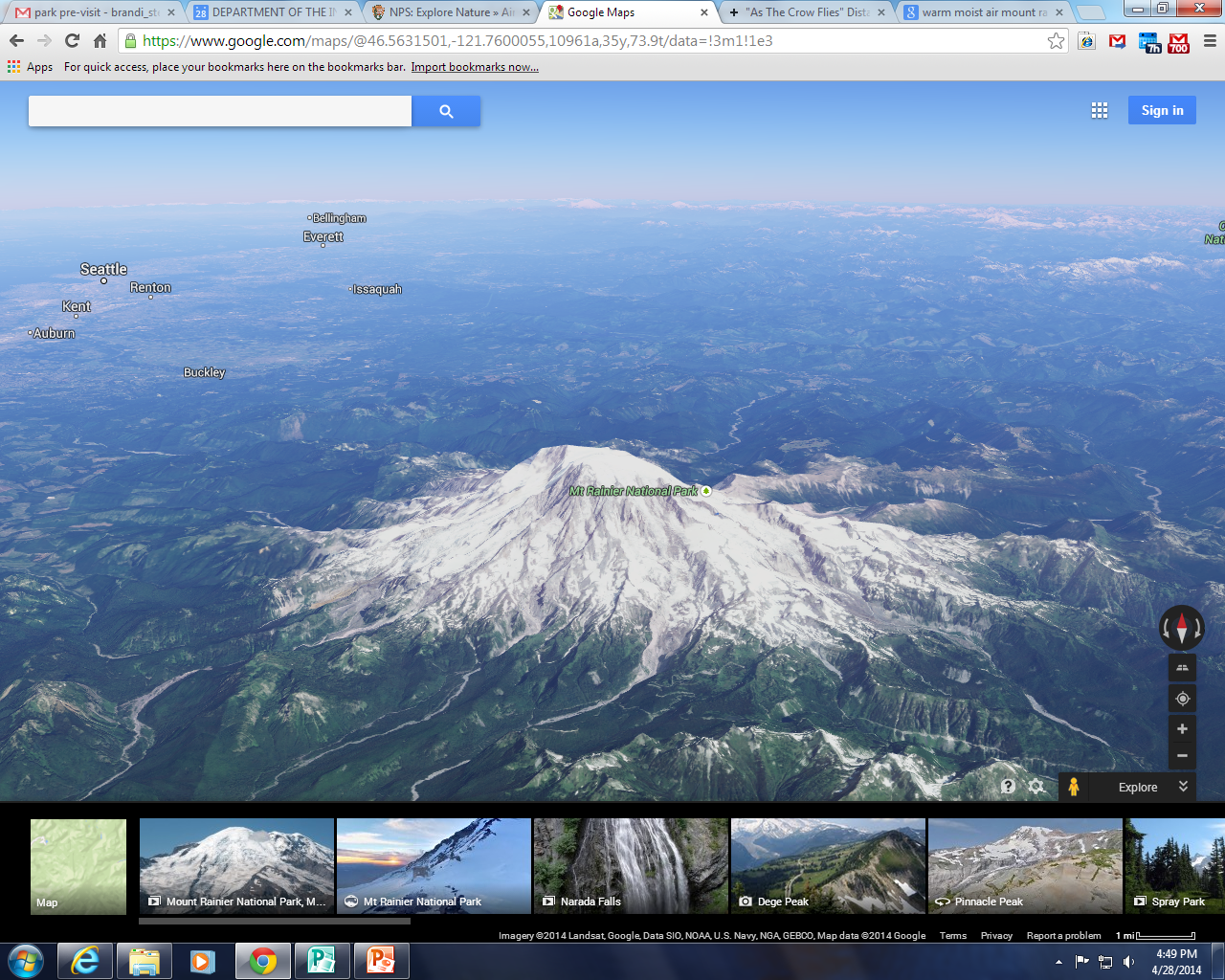 [Speaker Notes: Paradise, where the weather station is located, is the 2nd snowiest recorded place on Earth.  The weather at Paradise has been observed and recorded for over 100 years.  The students will be continuing the tradition!  

The red arrow points to the location of the weather station, on the southern flanks of Mount Rainier.  For reference, point out the location of Seattle in the picture.  Seattle is to the northwest of the mountain.

Extension:  Point out the snow and glaciers on Mount Rainier.  How does this compare to the lowlands around the mountain?

Why is Mount Rainier so snowy?  Warm, moist air from the Pacific Ocean is pushed west towards Mount Rainier.  Clouds form as the moisture condenses.  At 14,410 feet tall, Mount Rainier acts as a large barriers for clouds moving westward.  As the clouds move further and further up the mountain, the air can no longer hold as much moisture and precipitation falls.  At high elevations, like Paradise, where much of the year is at or below freezing, this precipitation comes in the form of snow.]
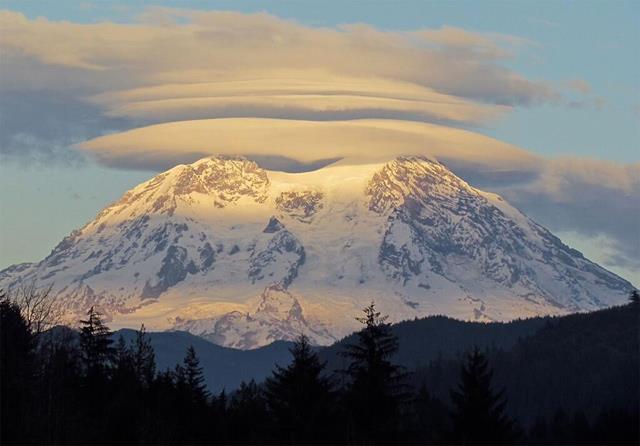 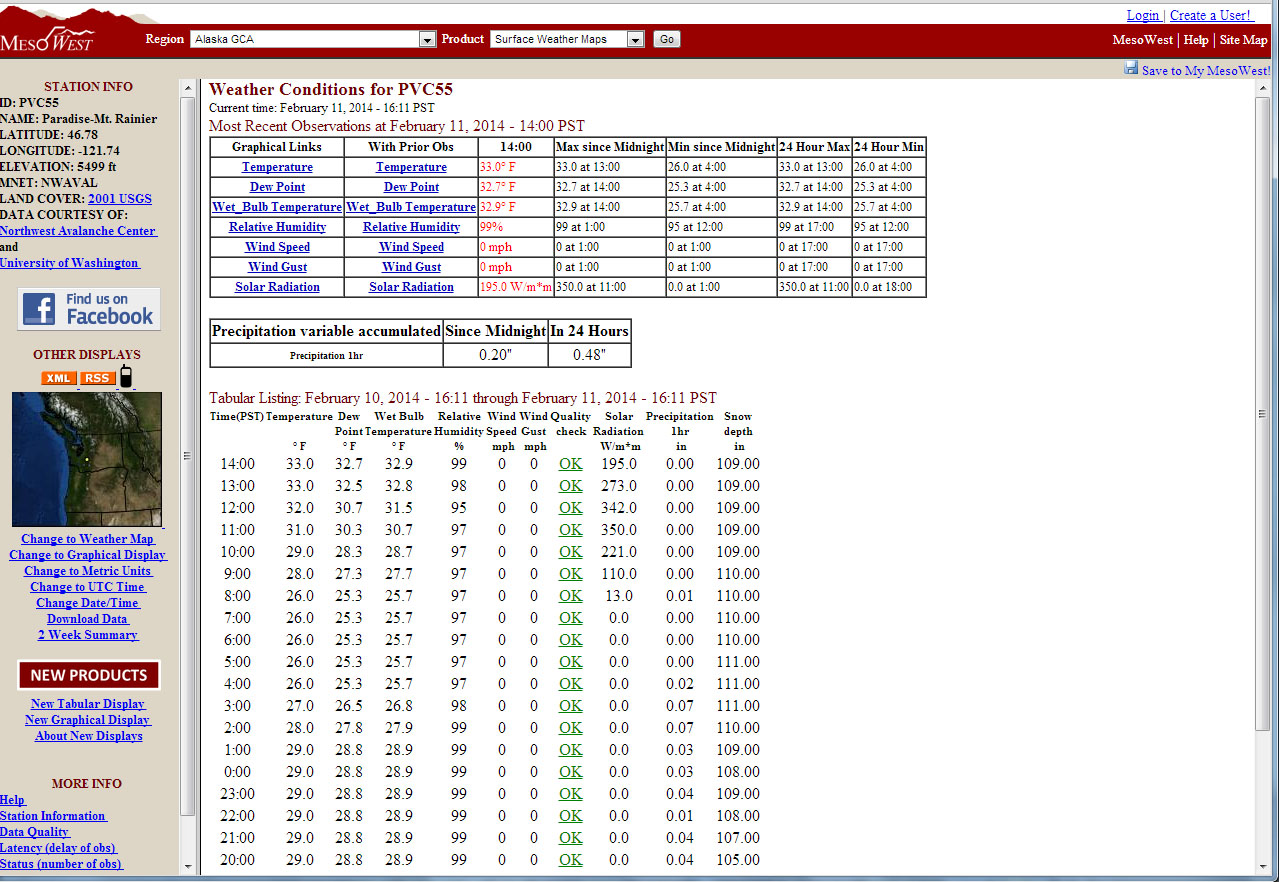 [Speaker Notes: Students should look at the date on the weather station.  In this example, it is February 11th.]
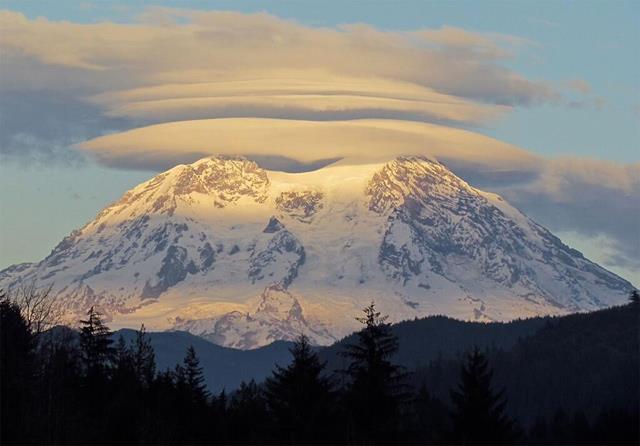 February
2014
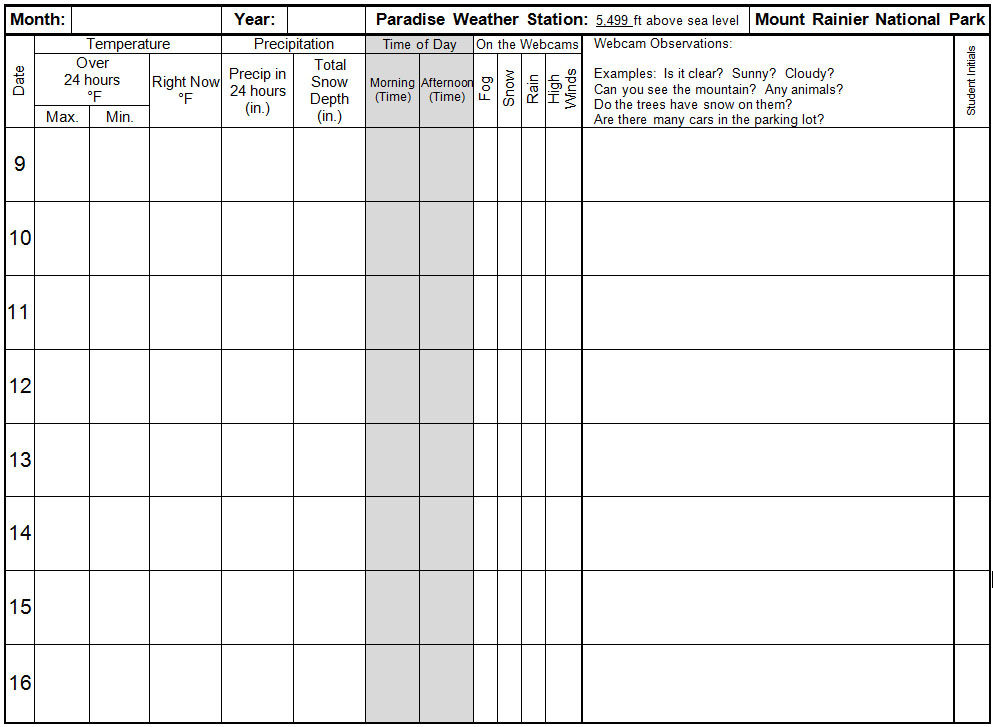 [Speaker Notes: And find the matching date on the reporting form.  This is where they will write in their data.  This student correctly chose the row labeled “11” since it is the 11th day of the month.]
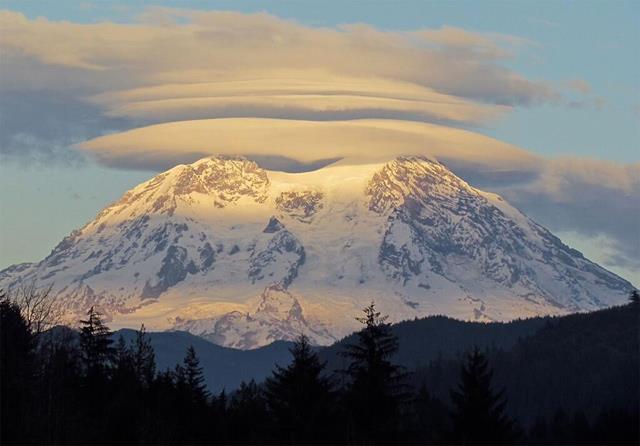 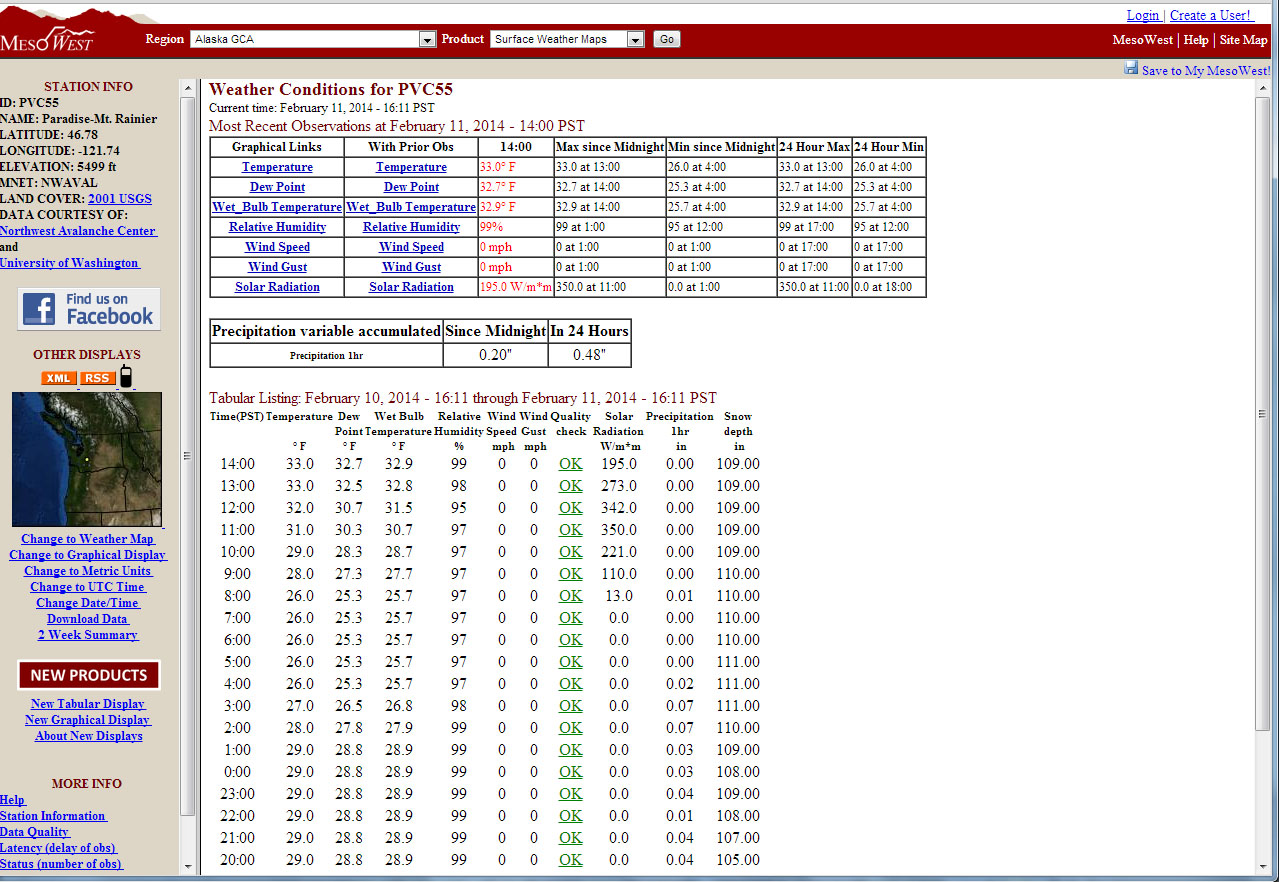 [Speaker Notes: Next, students should find the 24 hour maximum temperature.]
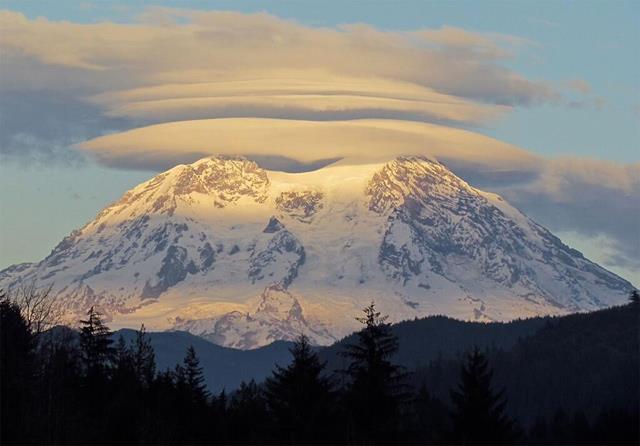 February
2014
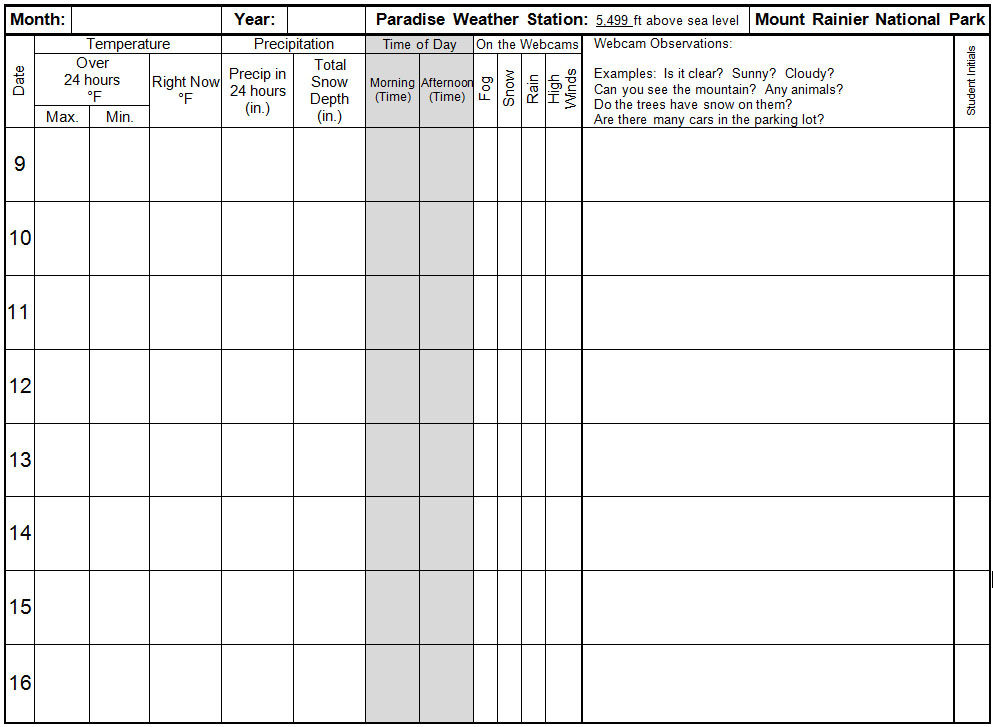 33º
[Speaker Notes: And record it on the sheet.]
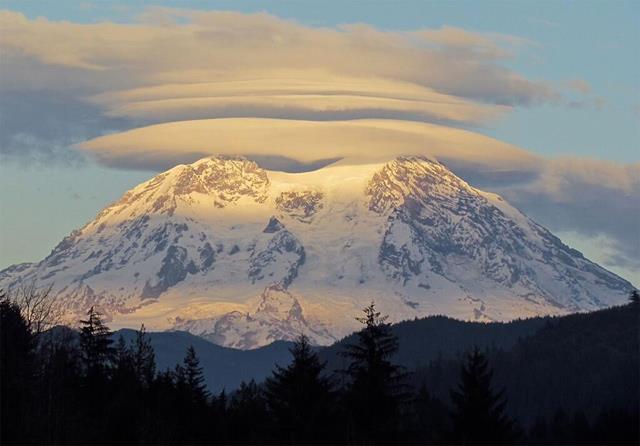 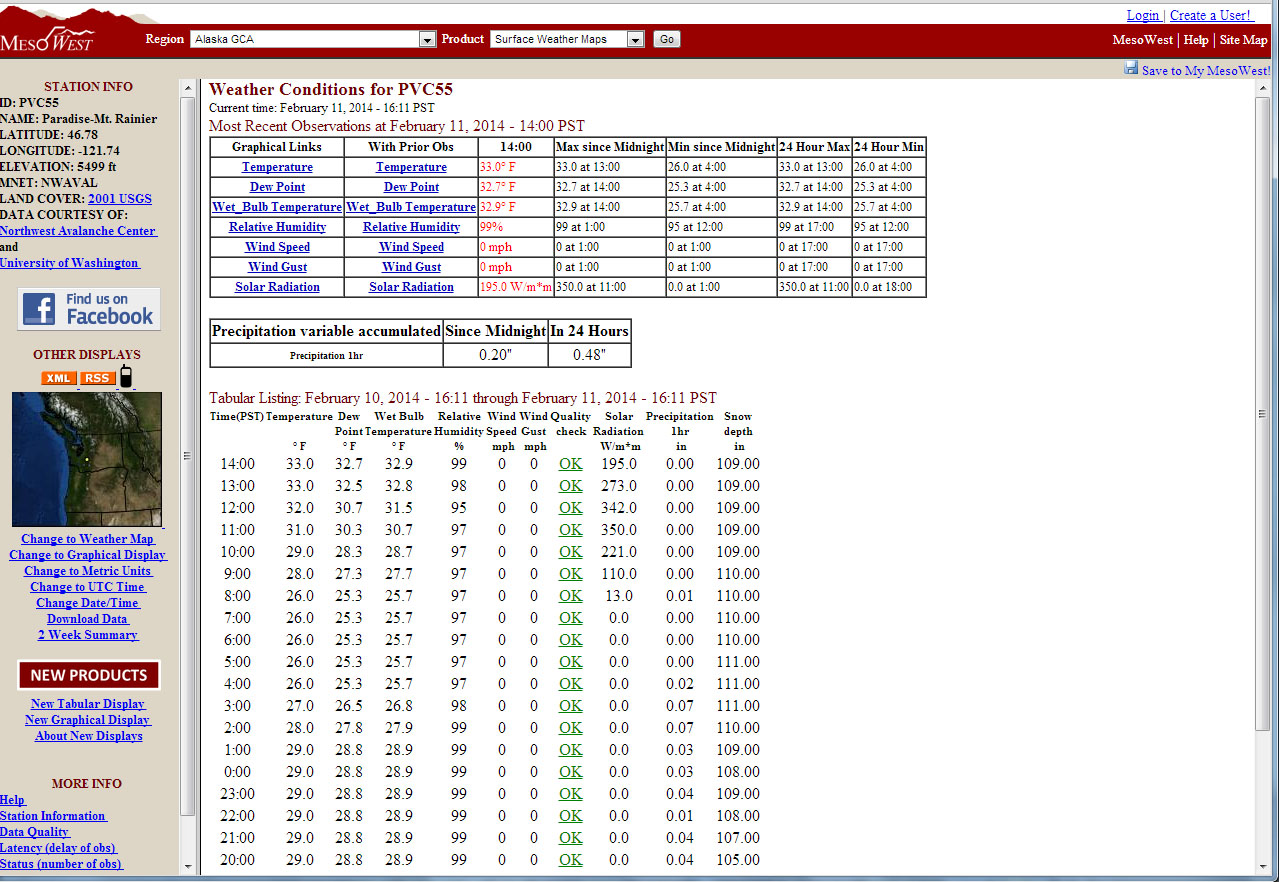 [Speaker Notes: Students should find the 24 hour minimum temperature.]
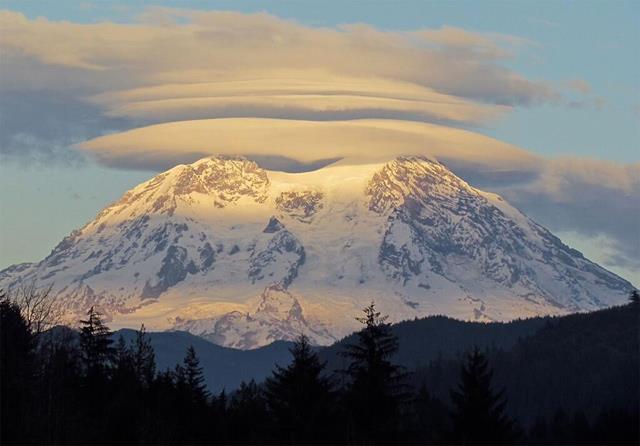 February
2014
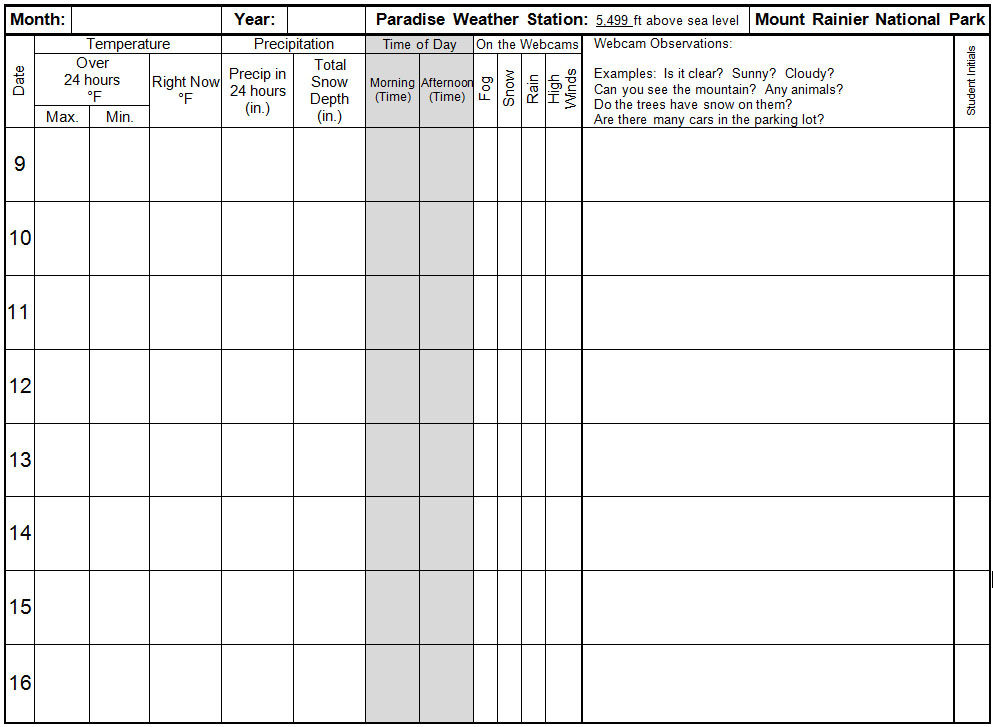 26º
33º
[Speaker Notes: And record it on the sheet.]
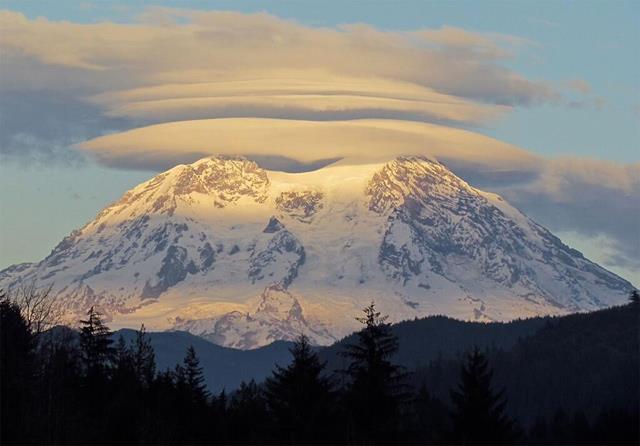 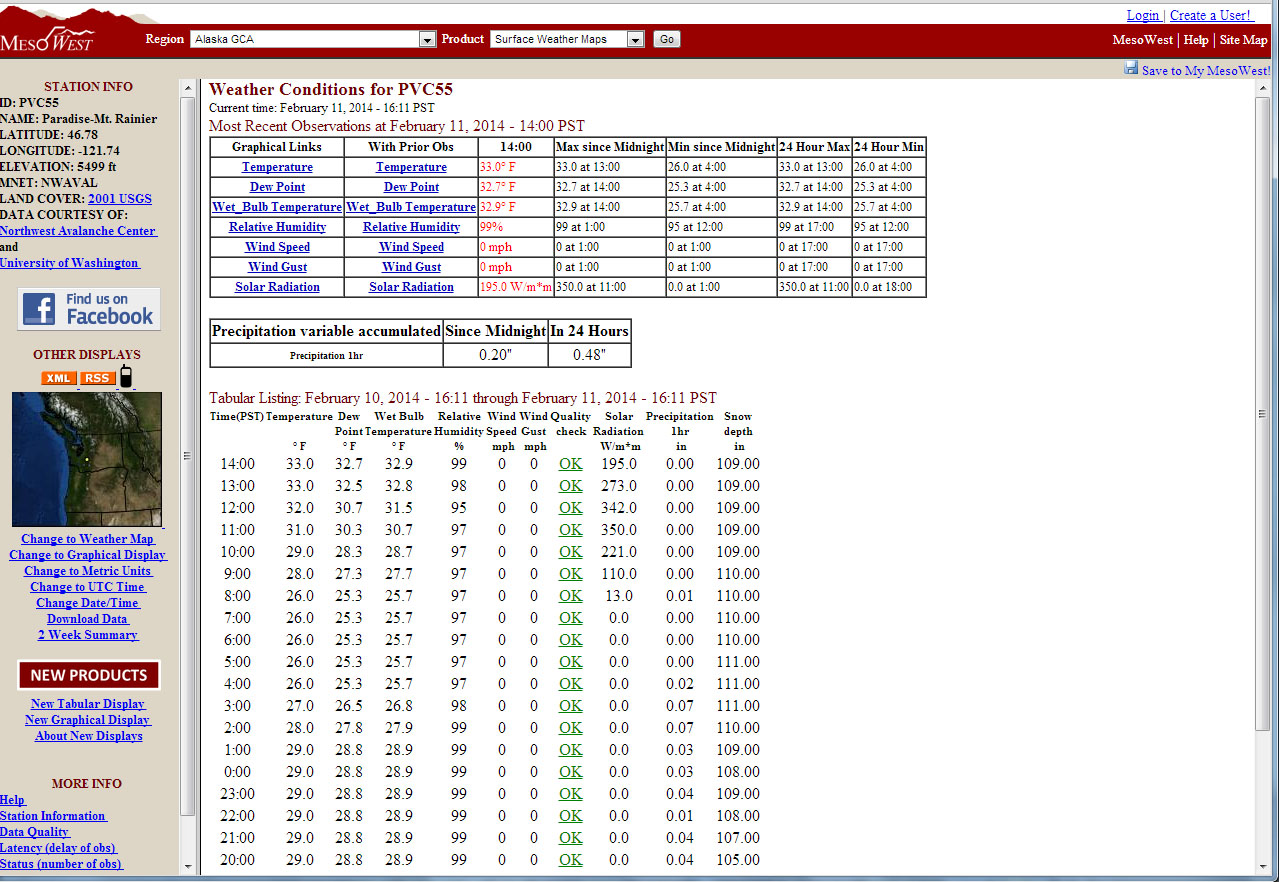 [Speaker Notes: Students should note approximately what the temperature is at Paradise.  They will do this by looking at the hour-by-hour reporting of the weather station.  The live reporting can be delayed by 2 hours.  

If students do not have an understanding of military time, explain to students what military time is and what it means.]
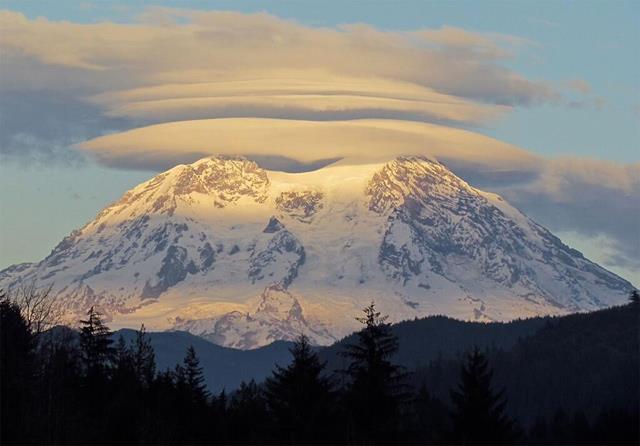 February
2014
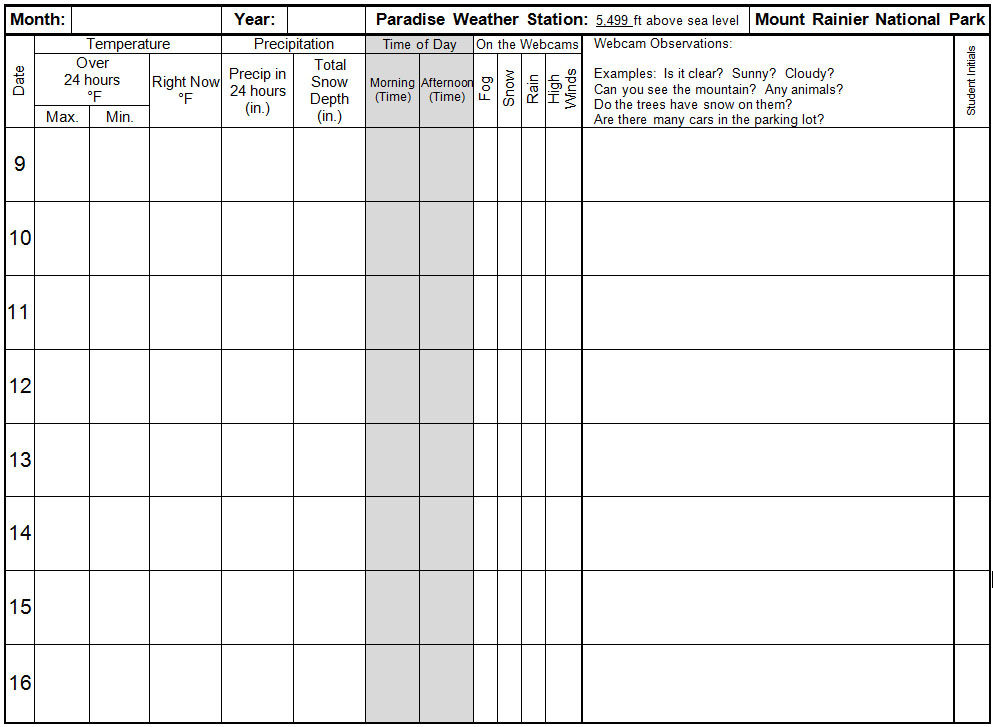 26º
33º
33º
[Speaker Notes: Students should record the current temperature on the sheet.]
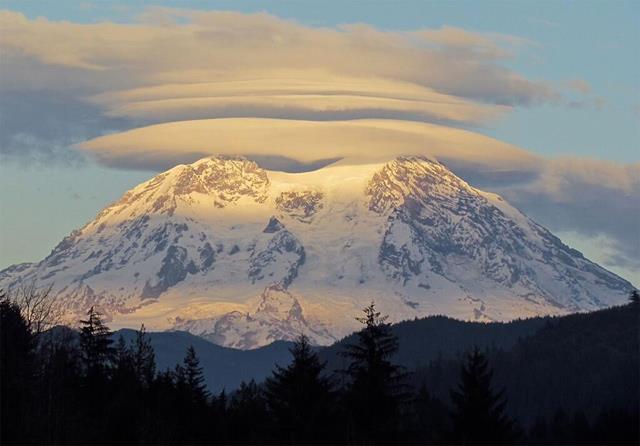 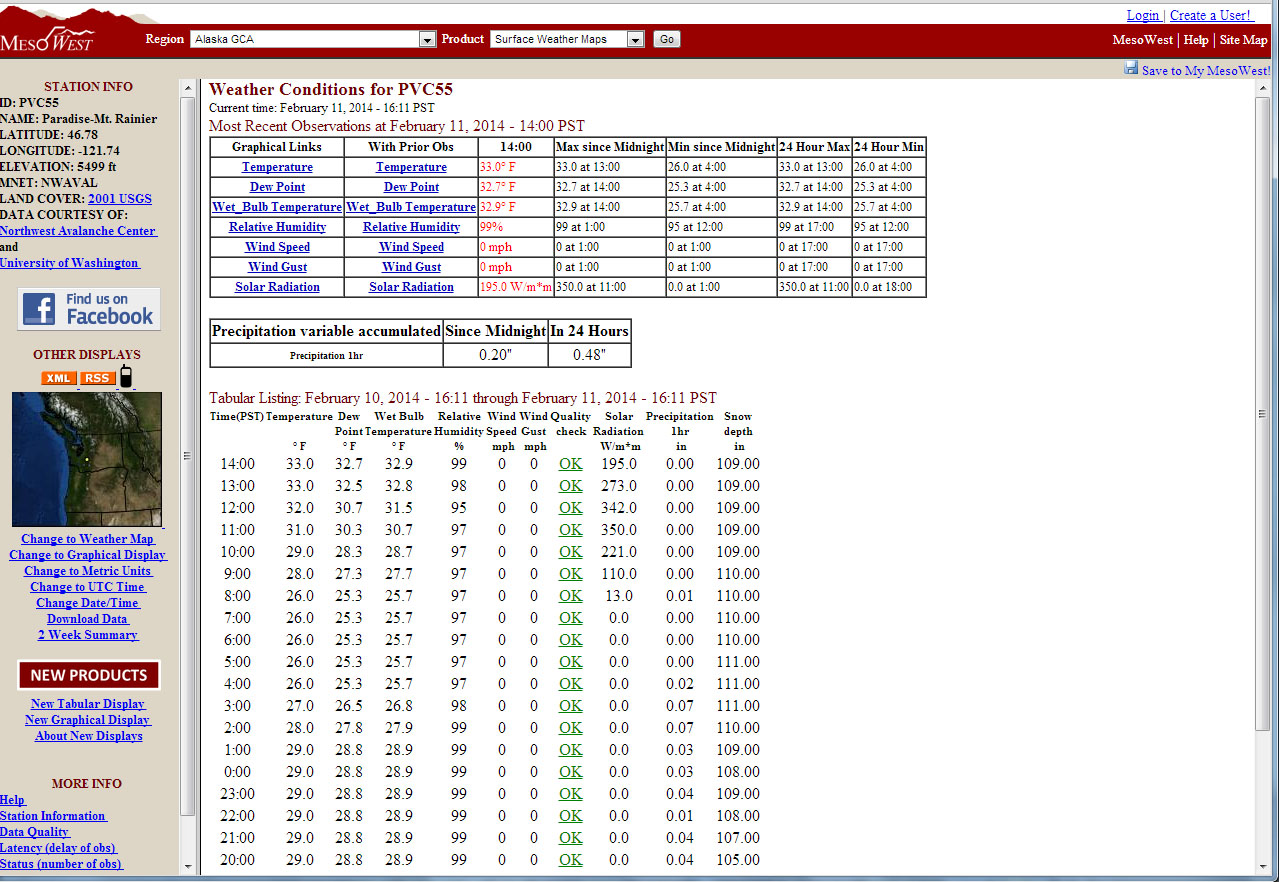 [Speaker Notes: Next, students should look at the precipitation accumulated in 24 hours.  From November to May, this number will most likely be in measuring snow.  The webcams will be able to give the students more information on whether the precipitation was rain or snow.]
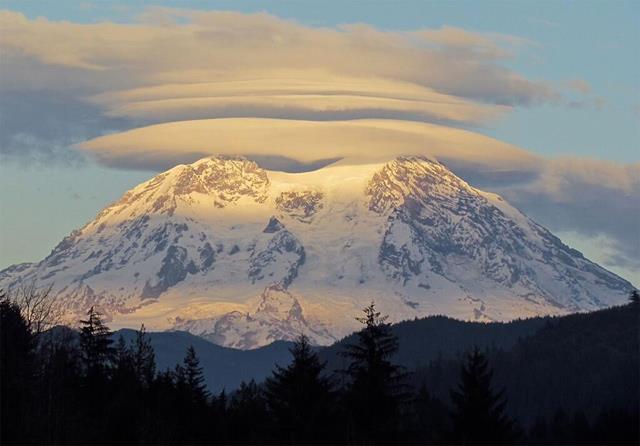 February
2014
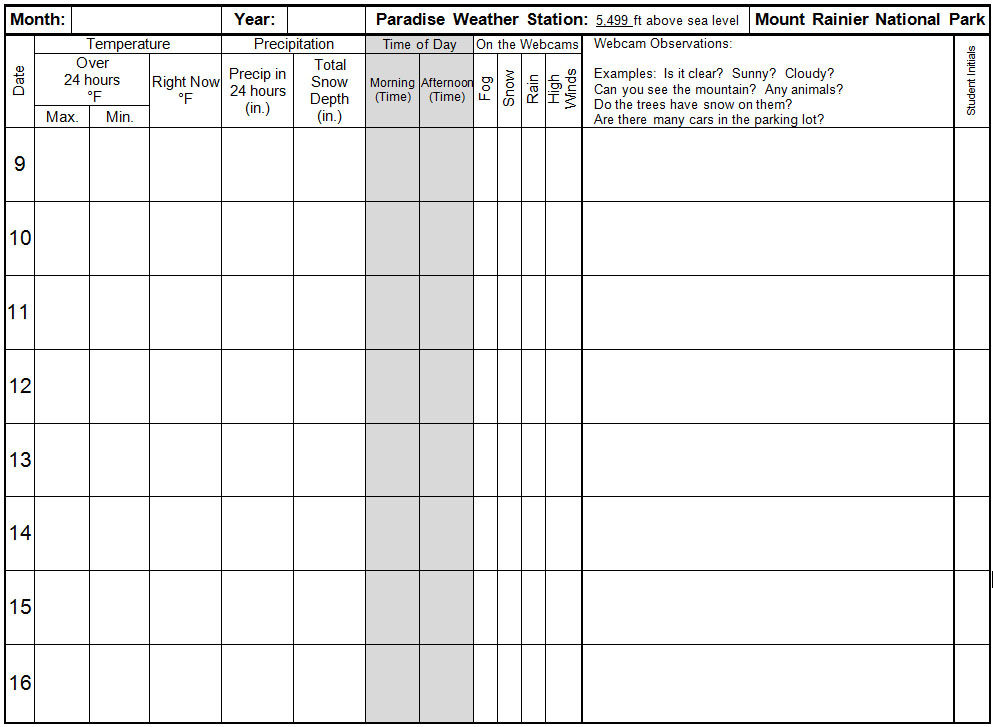 0.48 in
26º
33º
33º
[Speaker Notes: Students will record it in the appropriate column.  The next thing students will record is the total snow depth in inches.]
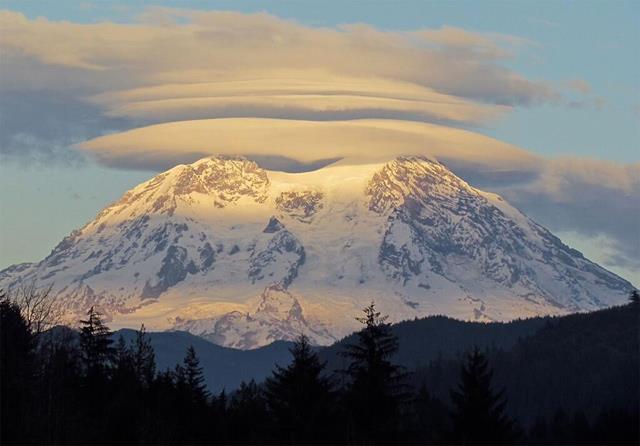 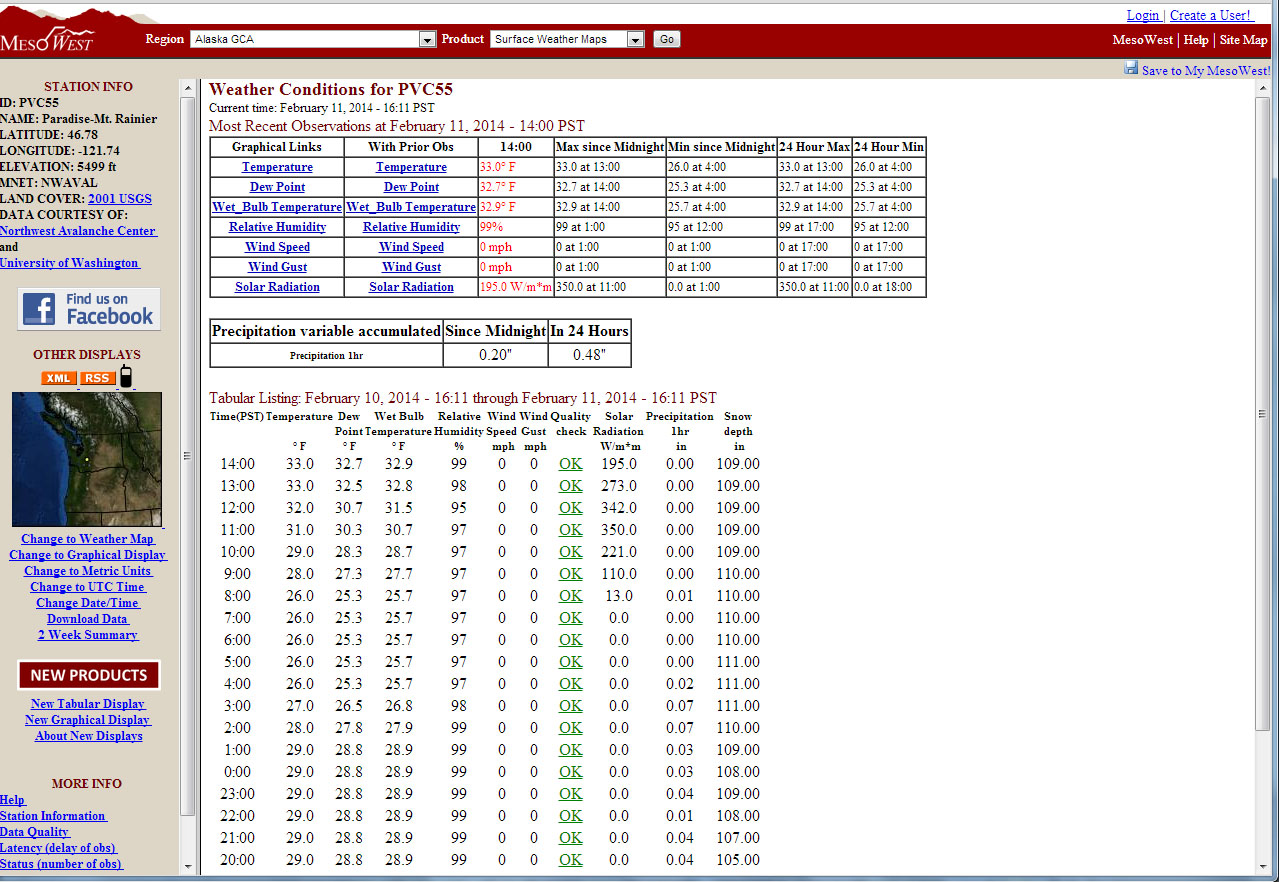 [Speaker Notes: They will go to the top of the list of the hour-by-hour reports and record the “Snow Depth in” number at the top of the list.]
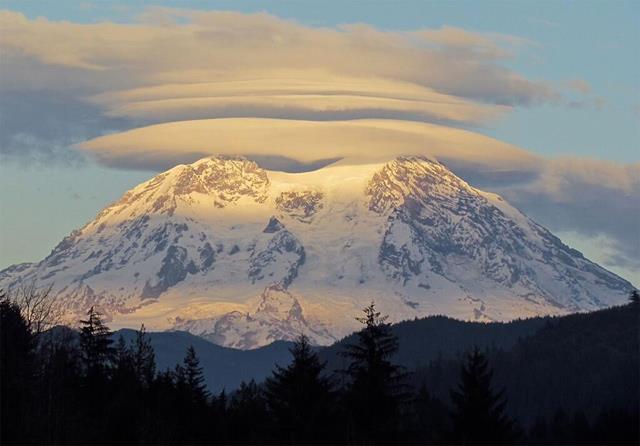 February
2014
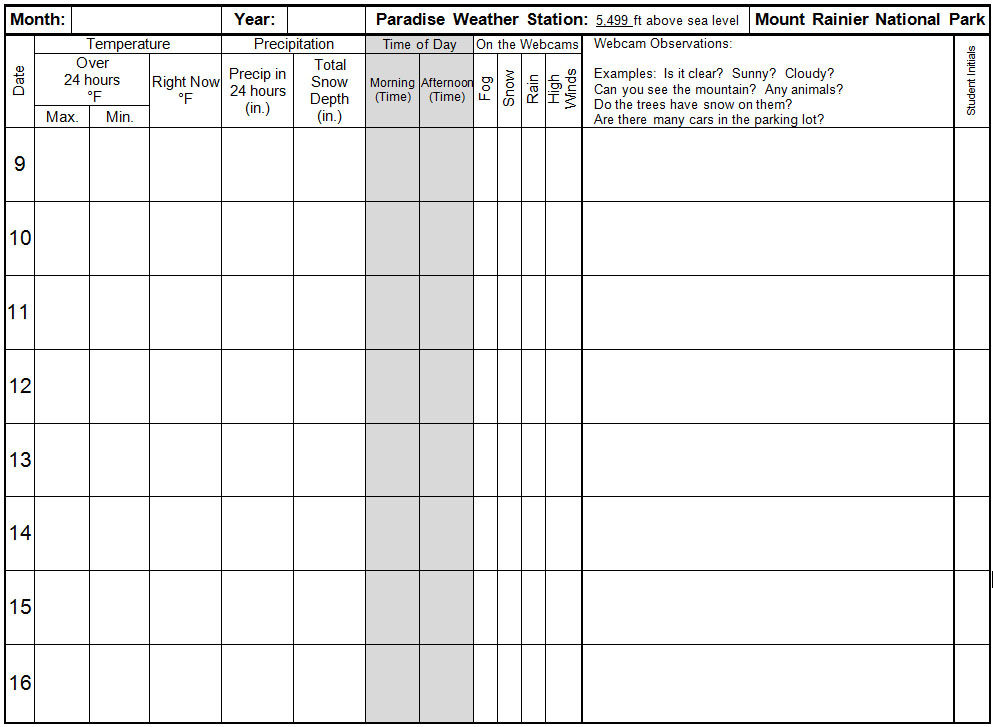 0.48 in
109 in
26º
33º
33º
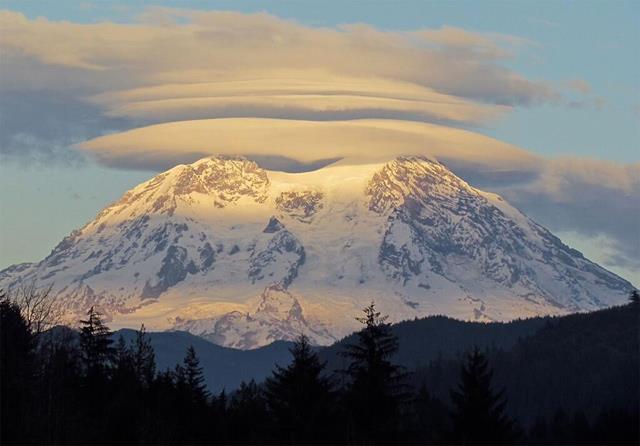 February
2014
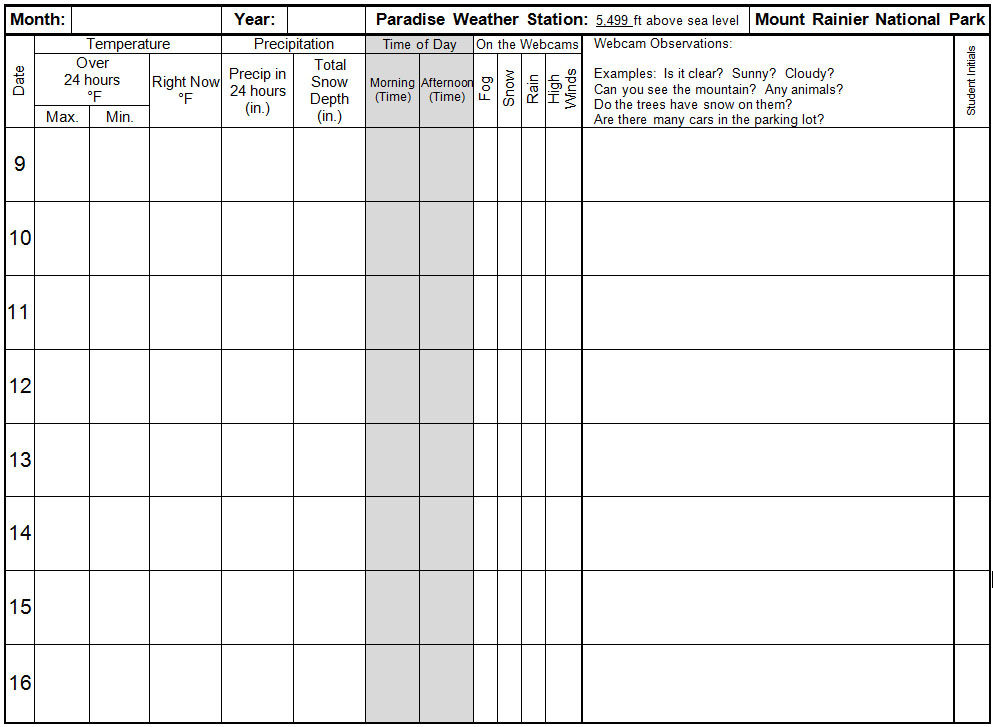 0.48 in
109 in
26º
33º
33º
[Speaker Notes: Next, they will make an X mark on the time their observation was made.

IMPORTANT:  Students should mark the time in Washington state, not where they live.]
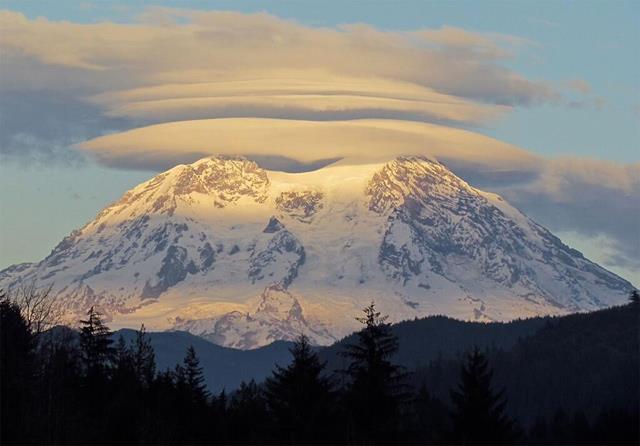 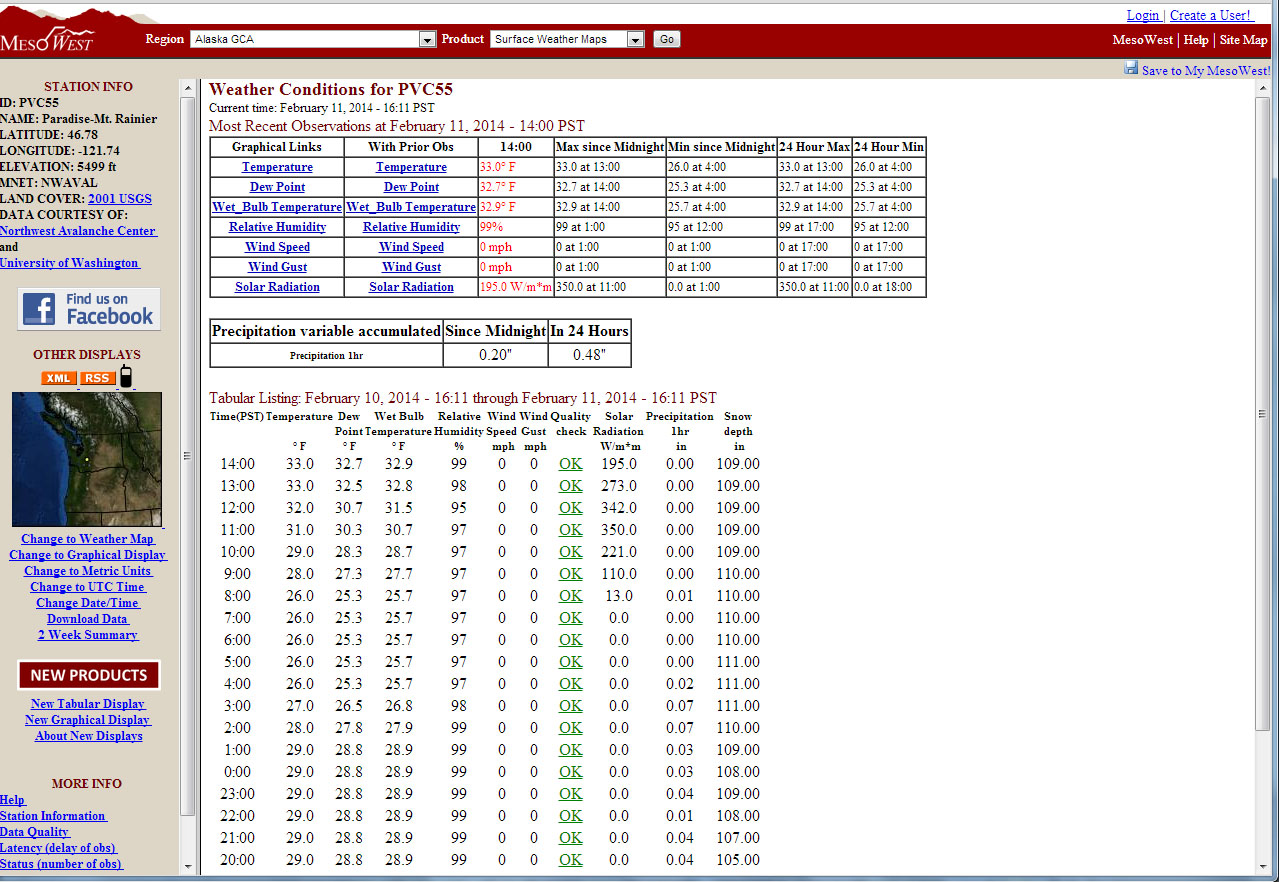 [Speaker Notes: Review military time.  Anything after 12:00 PST will be afternoon in Washington state.]
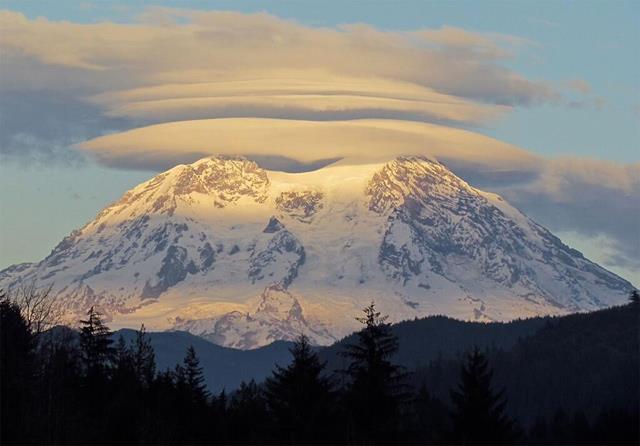 February
2014
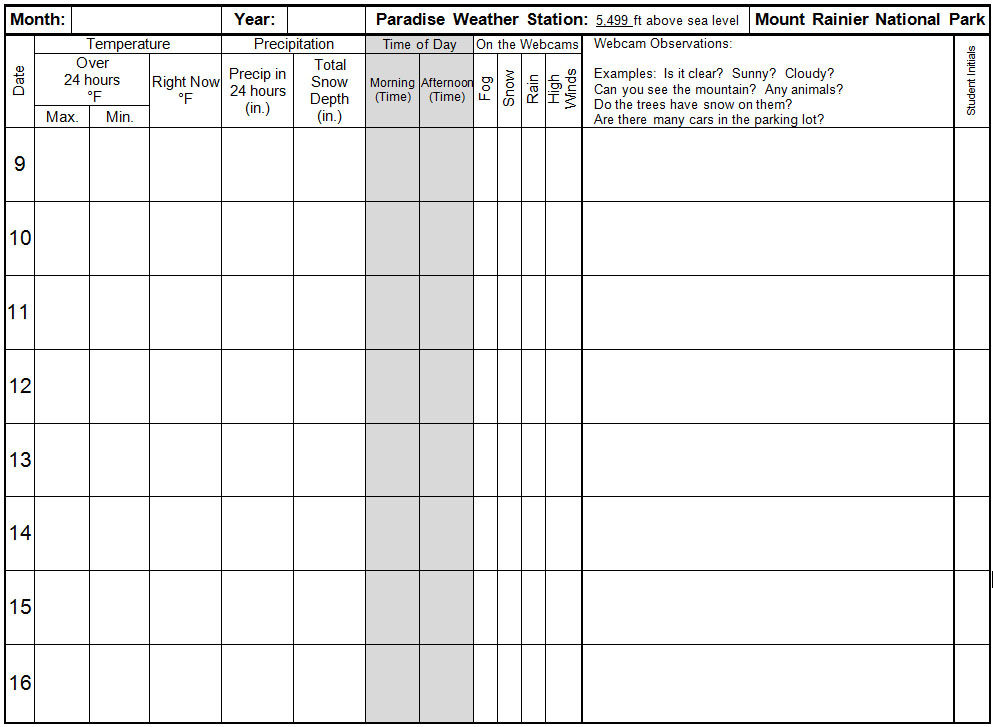 X
0.48 in
109 in
26º
33º
33º
[Speaker Notes: Make an X in the box for either morning or afternoon in WASHINGTON STATE.

Adaptation:  You may have students write in the time of observation instead.]
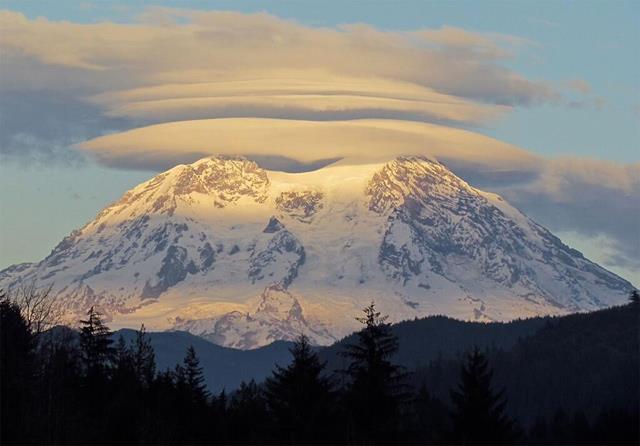 Mount Rainier Weather
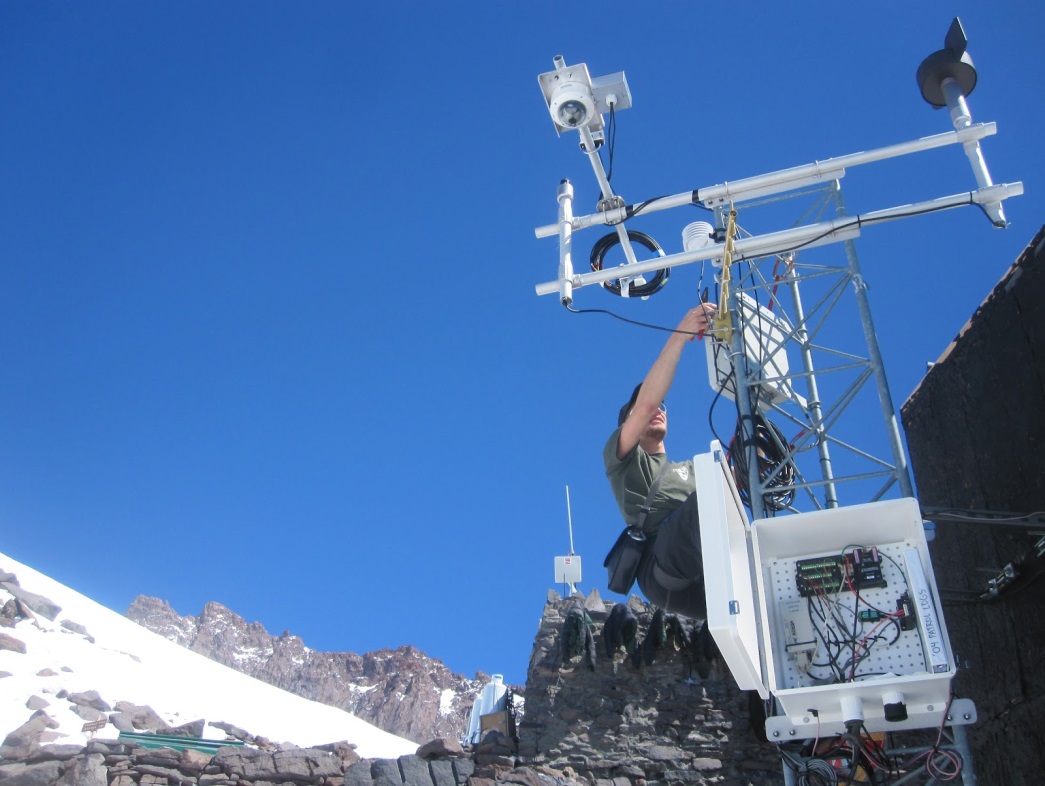 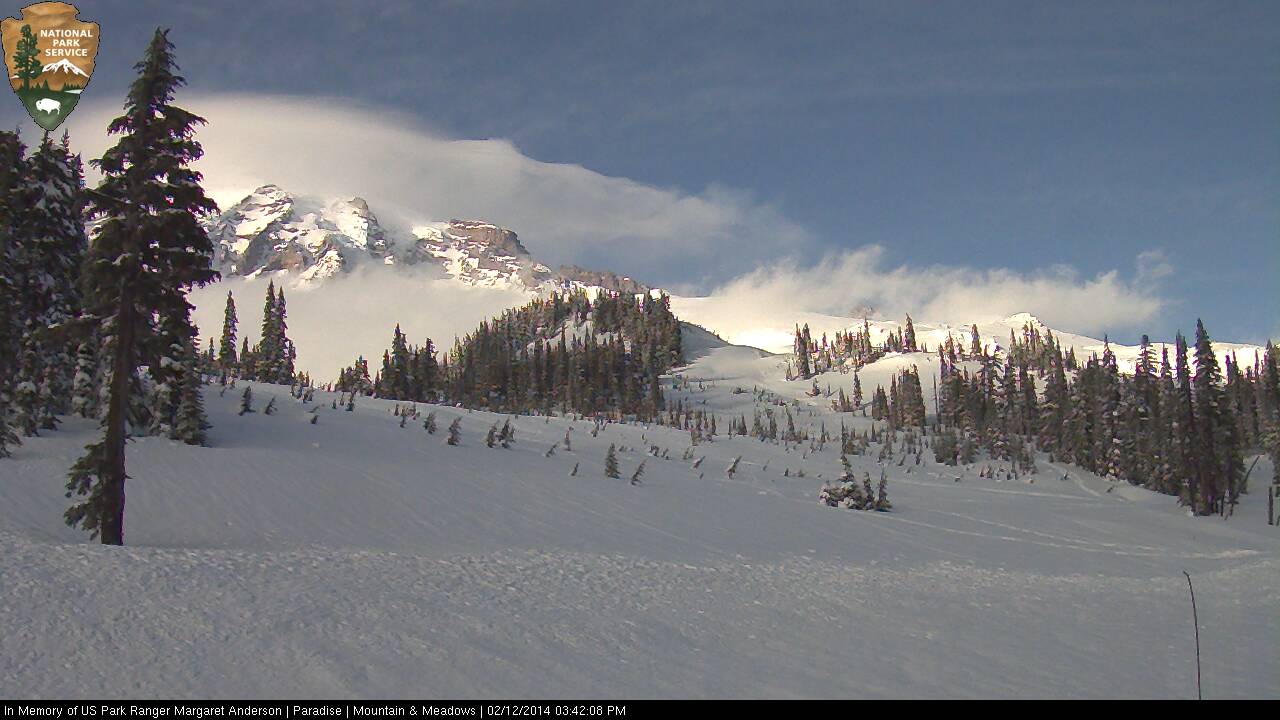 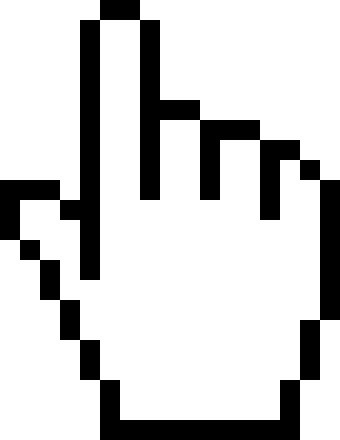 Make Observations
Collect Weather Data
[Speaker Notes: Next, students will click on the picture labeled “Make Observations.”]
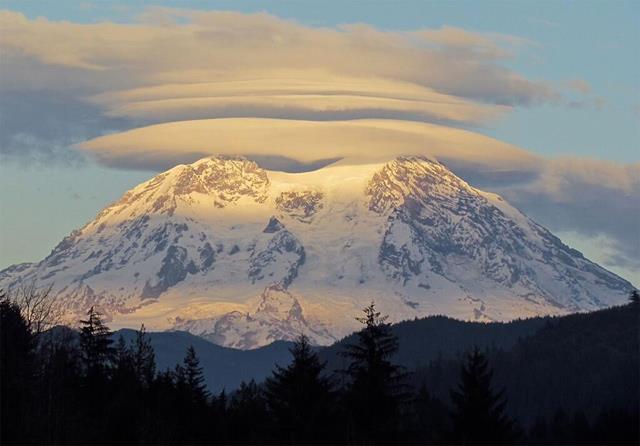 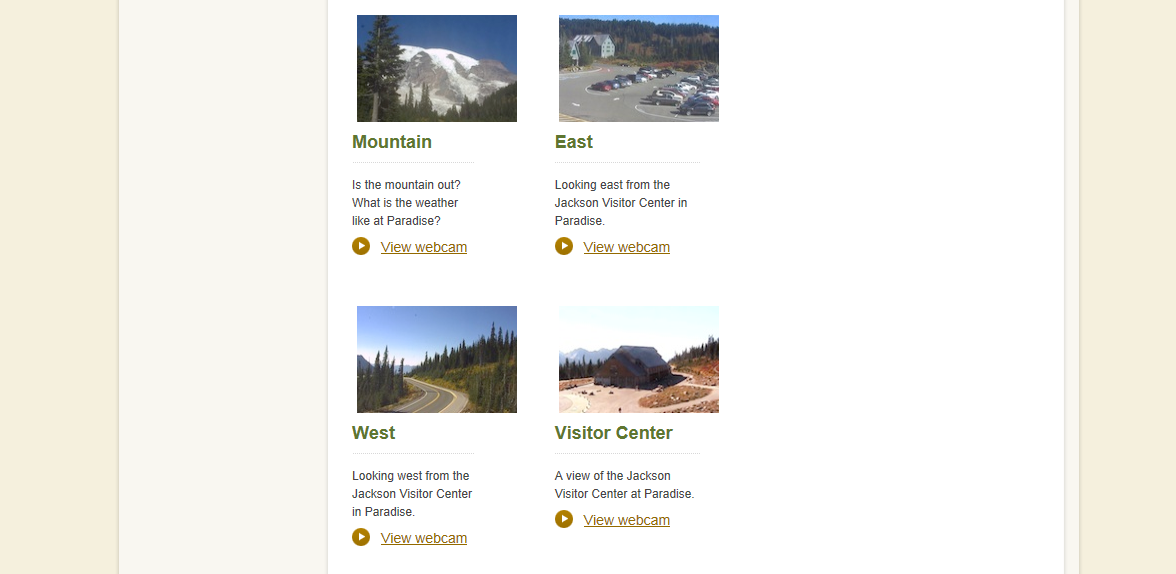 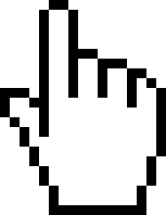 [Speaker Notes: This will bring them to the webcam page of the Mount Rainier National Park website.  They should click on the Mountain camera.]
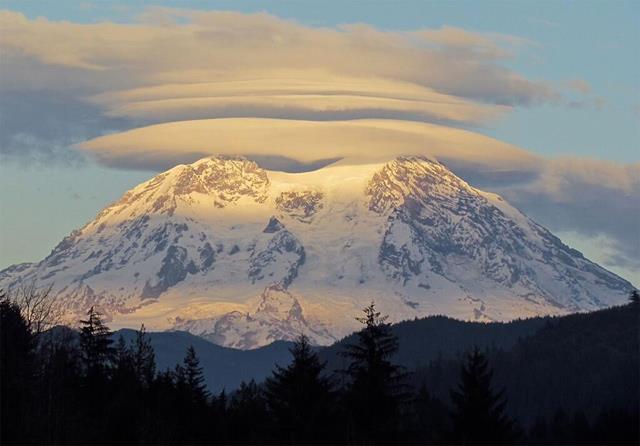 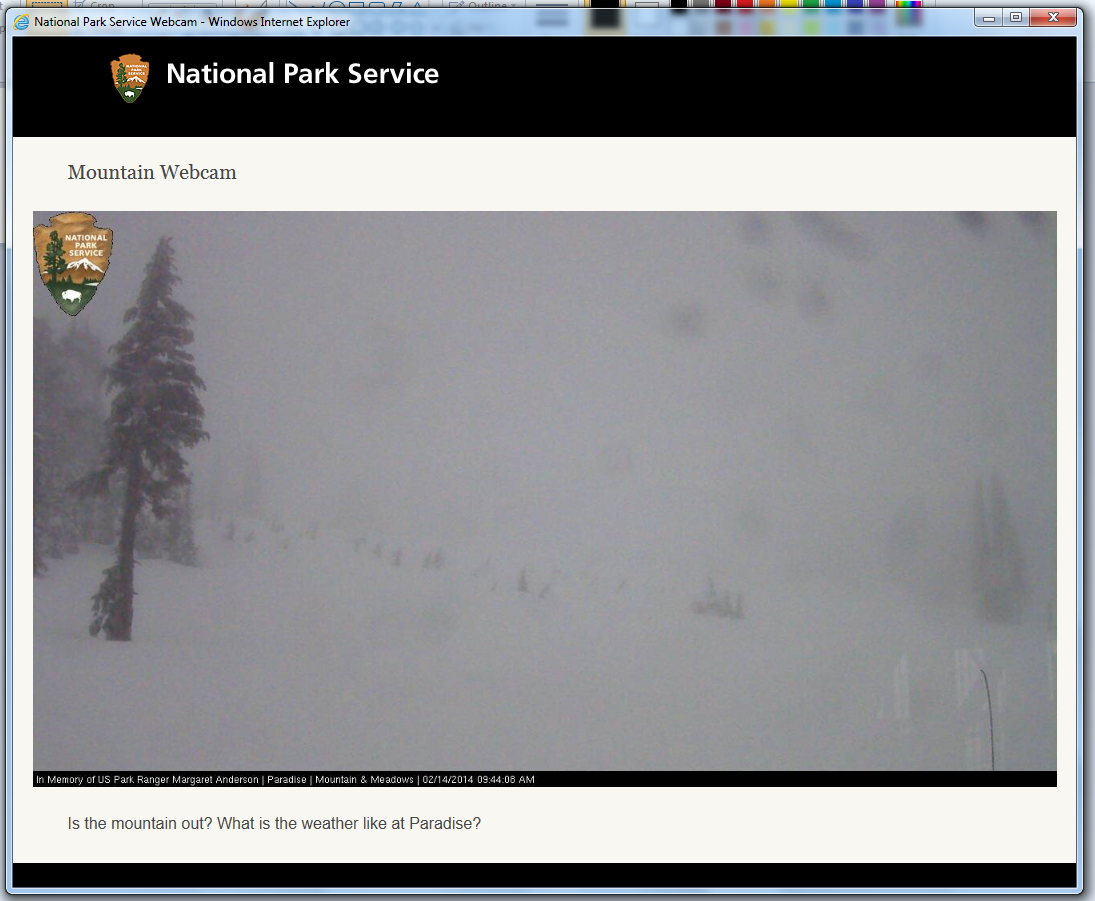 [Speaker Notes: And make notes of any observations on the camera.  A new image is uploaded every 5 minutes.]
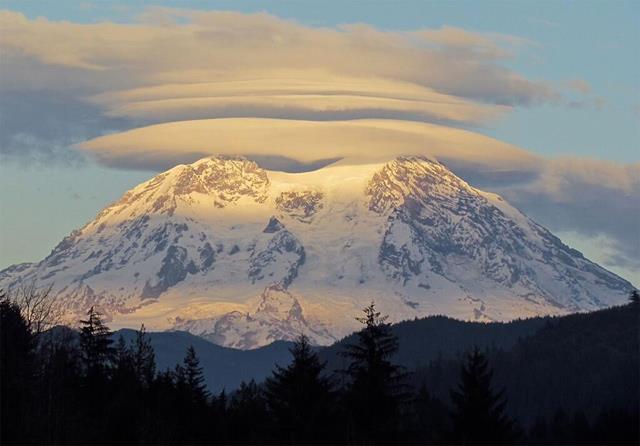 February
2014
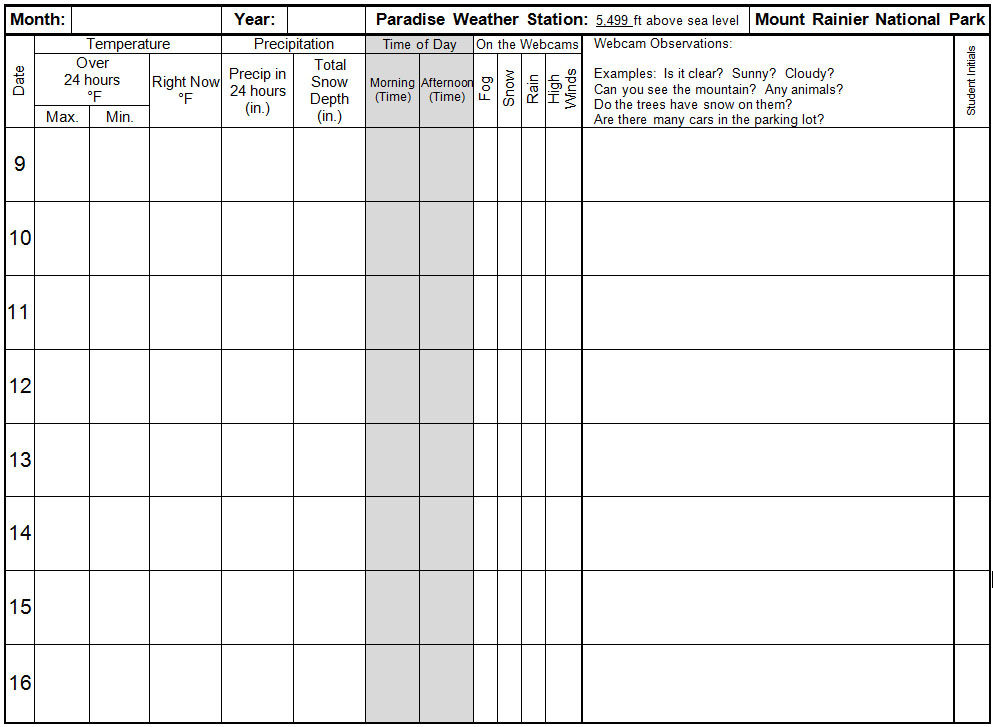 X
0.48 in
109 in
26º
X
X
33º
33º
[Speaker Notes: Students should put x marks in the boxes if they see any of those weather phenomena.]
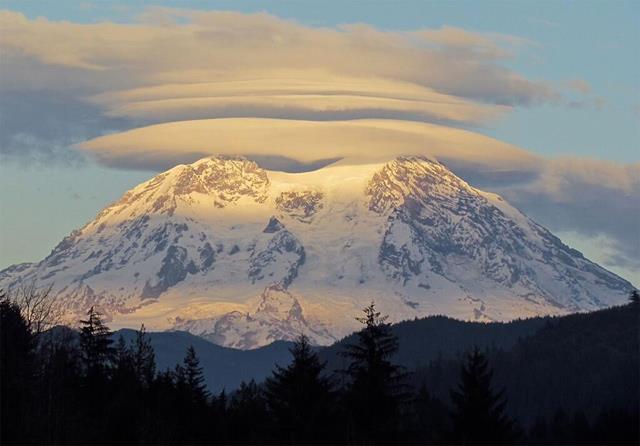 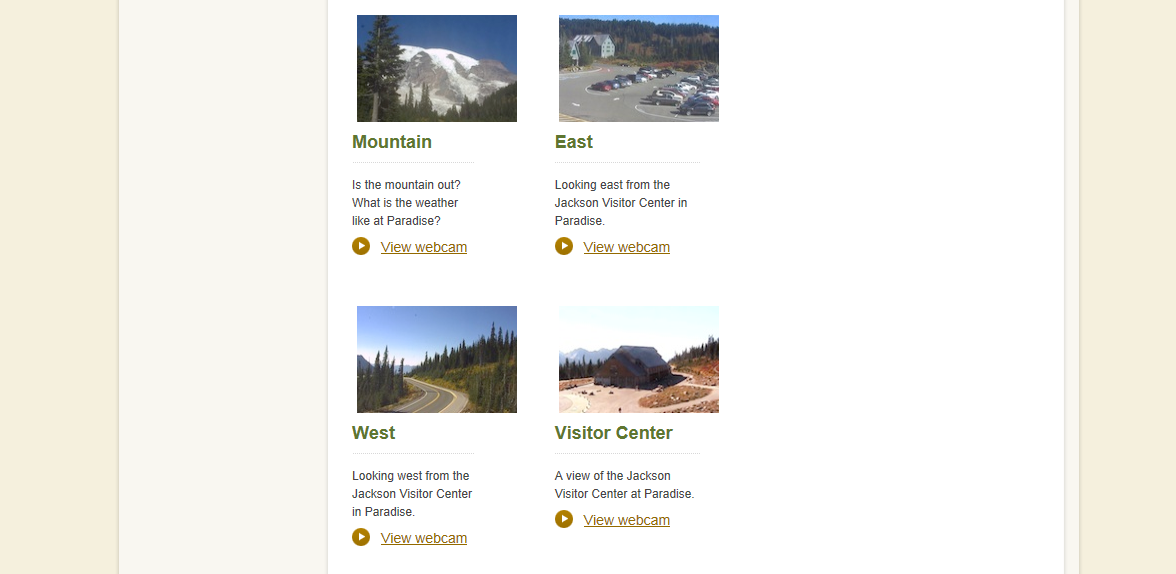 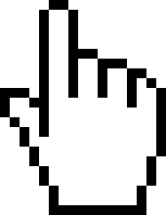 [Speaker Notes: Next, they should click on the other webcams at Paradise (there are other webcams at Longmire, Sunrise, Carbon River, and Camp Muir, so make sure they only record observations from the Paradise webcams).]
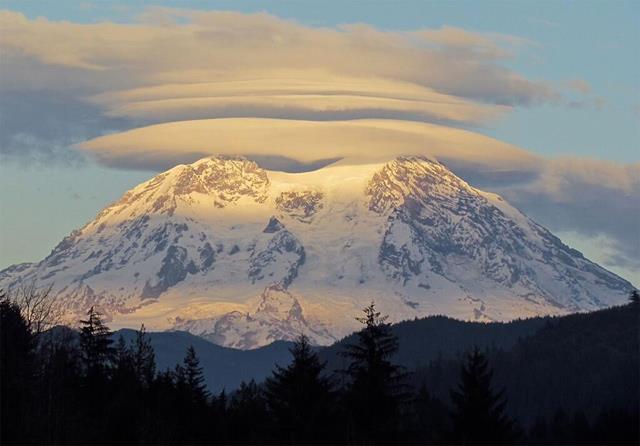 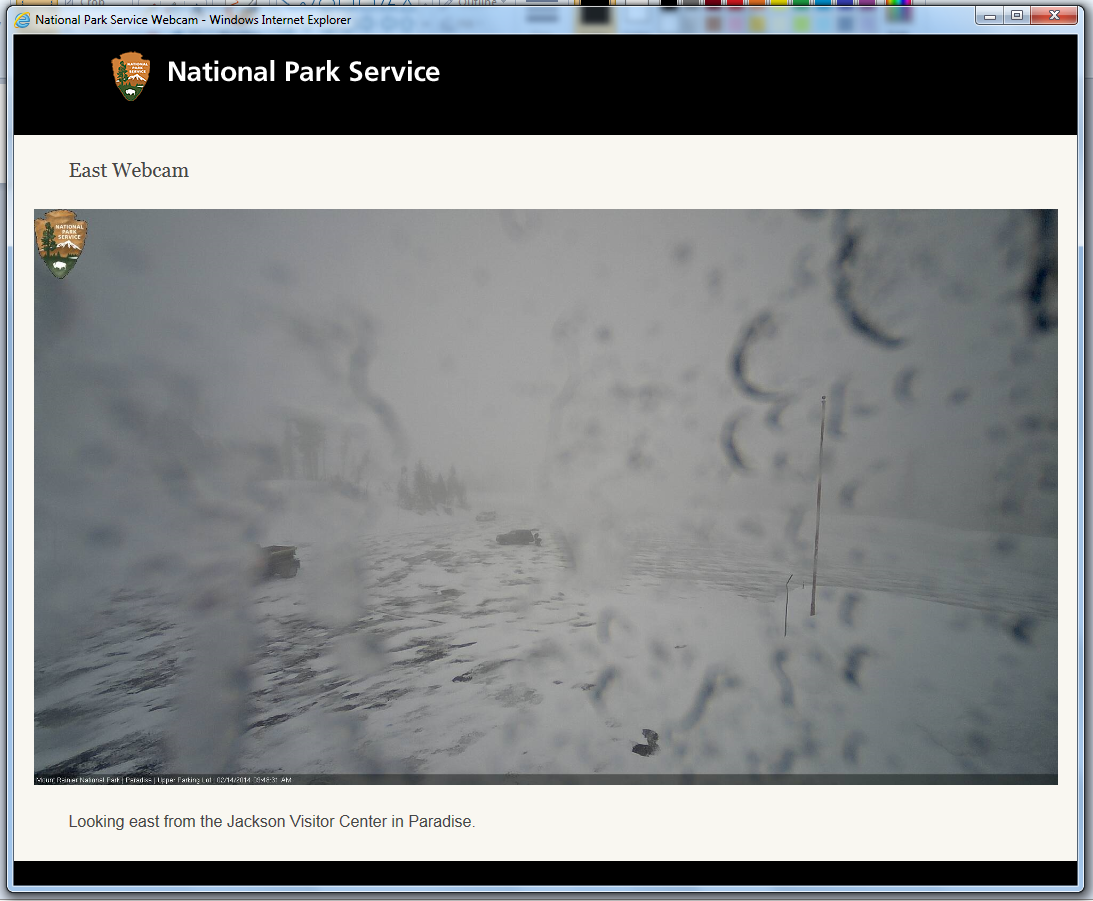 [Speaker Notes: Students can save images (with teacher’s permission) from the webcam by right clicking and selecting “Save As.”  Students should rename the image with the date.]
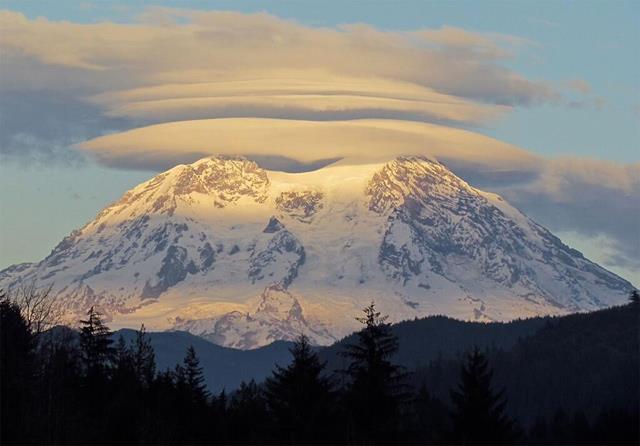 February
2014
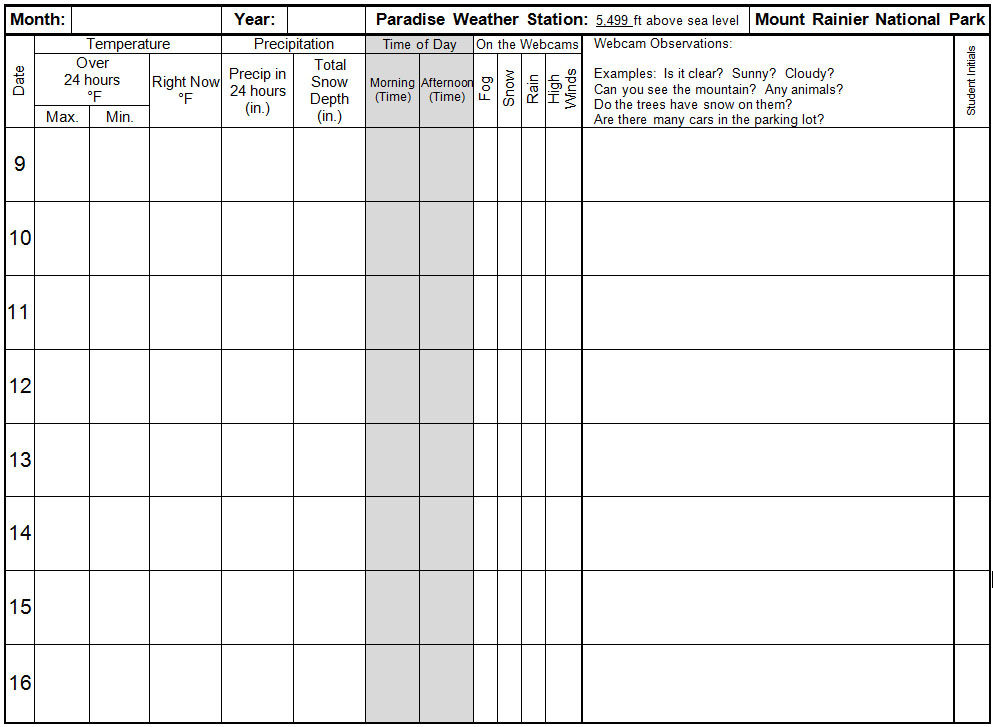 X
It is very cloudy, and I cannot see the mountain.  The trees and roads have snow.  There are only a few cars in the parking lot.  There is ice on the webcam lens!
0.48 in
109 in
26º
X
X
33º
33º
[Speaker Notes: Students should write 2-3 sentences on their observations.  They can use the questions at the top of the column as writing prompts.]
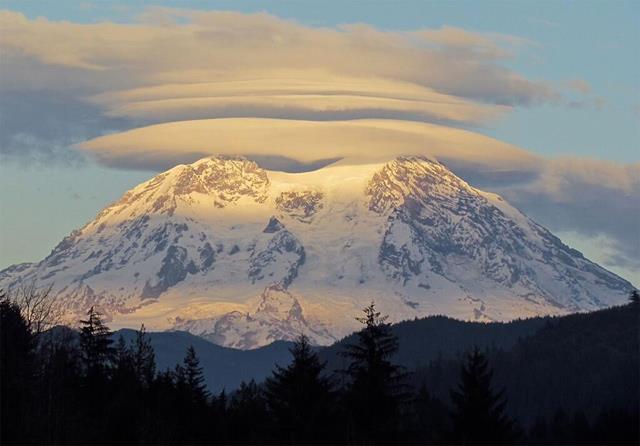 February
2014
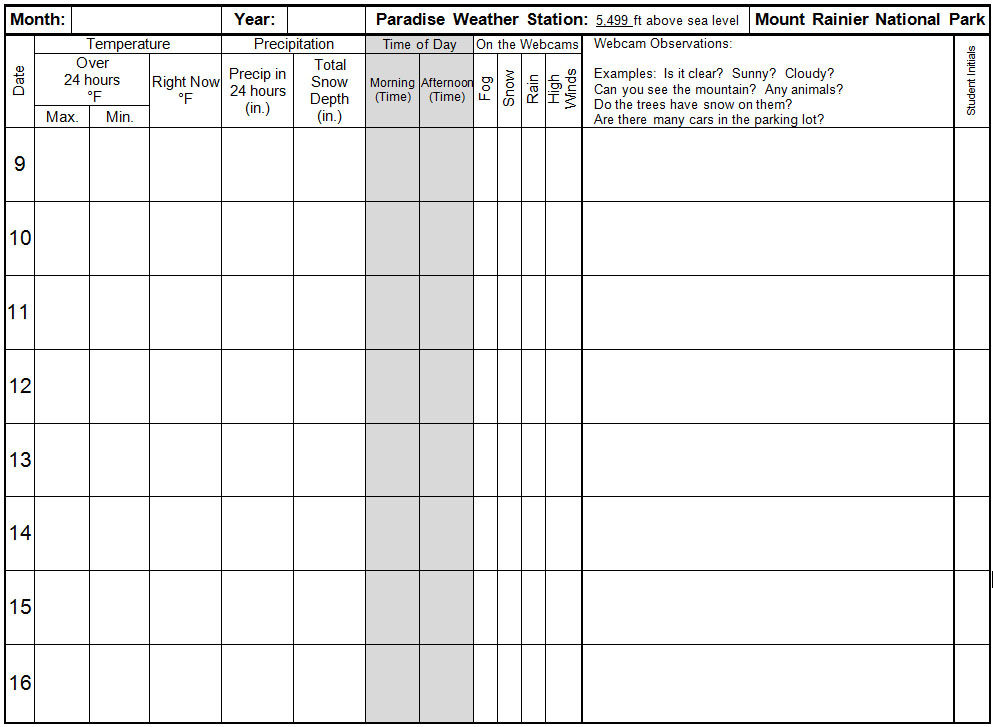 X
It is very cloudy, and I cannot see the mountain.  The trees and roads have snow.  There are only a few cars in the parking lot.  There is ice on the webcam lens!
BLS
0.48 in
109 in
26º
X
X
33º
33º
[Speaker Notes: Lastly, they should add their initials so the class knows who took the observations for that day.]
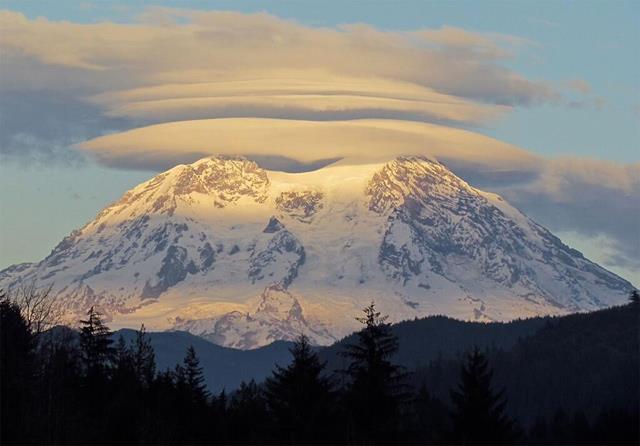 Questions?